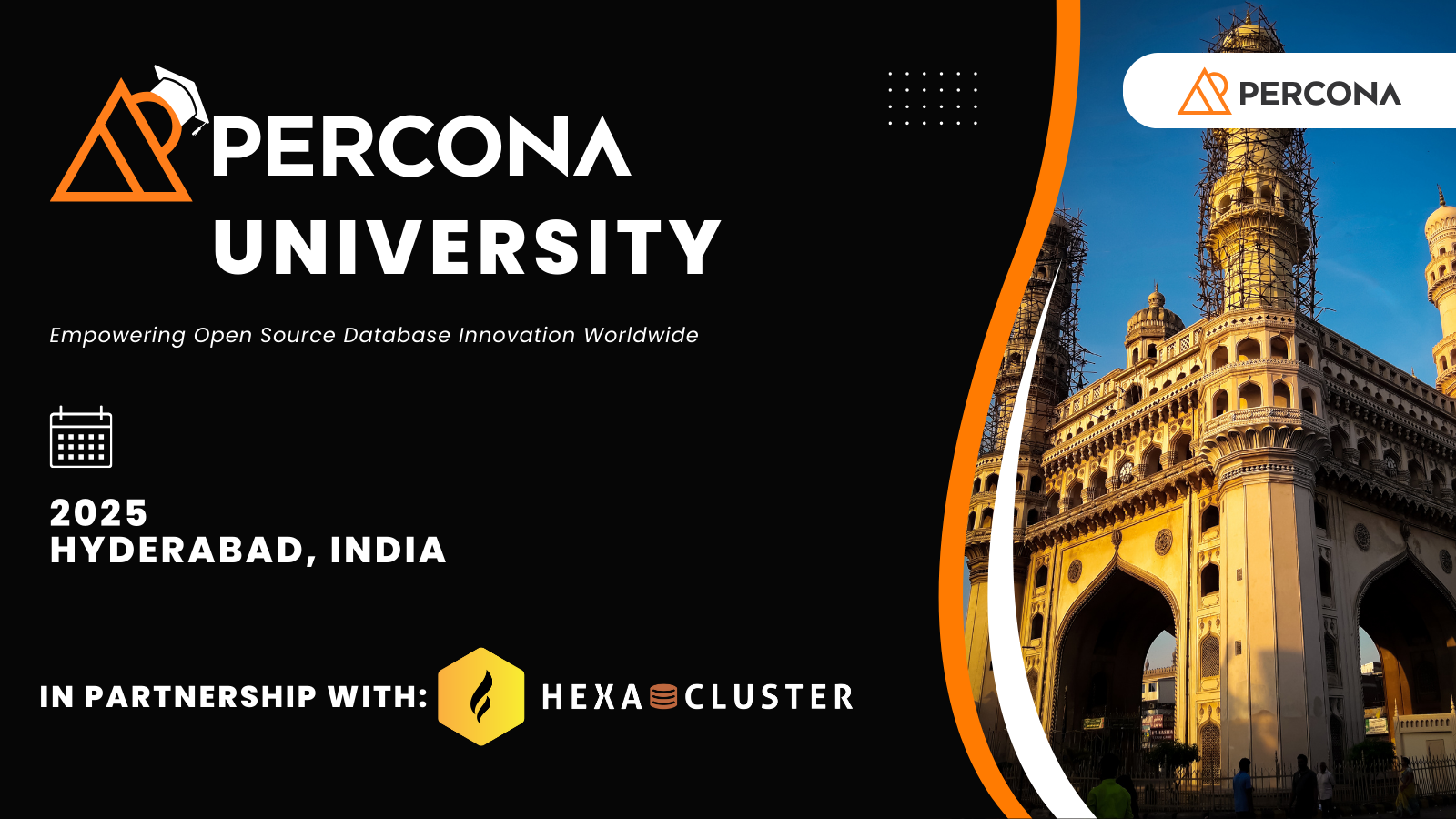 .
What Developers Should Know about Observability
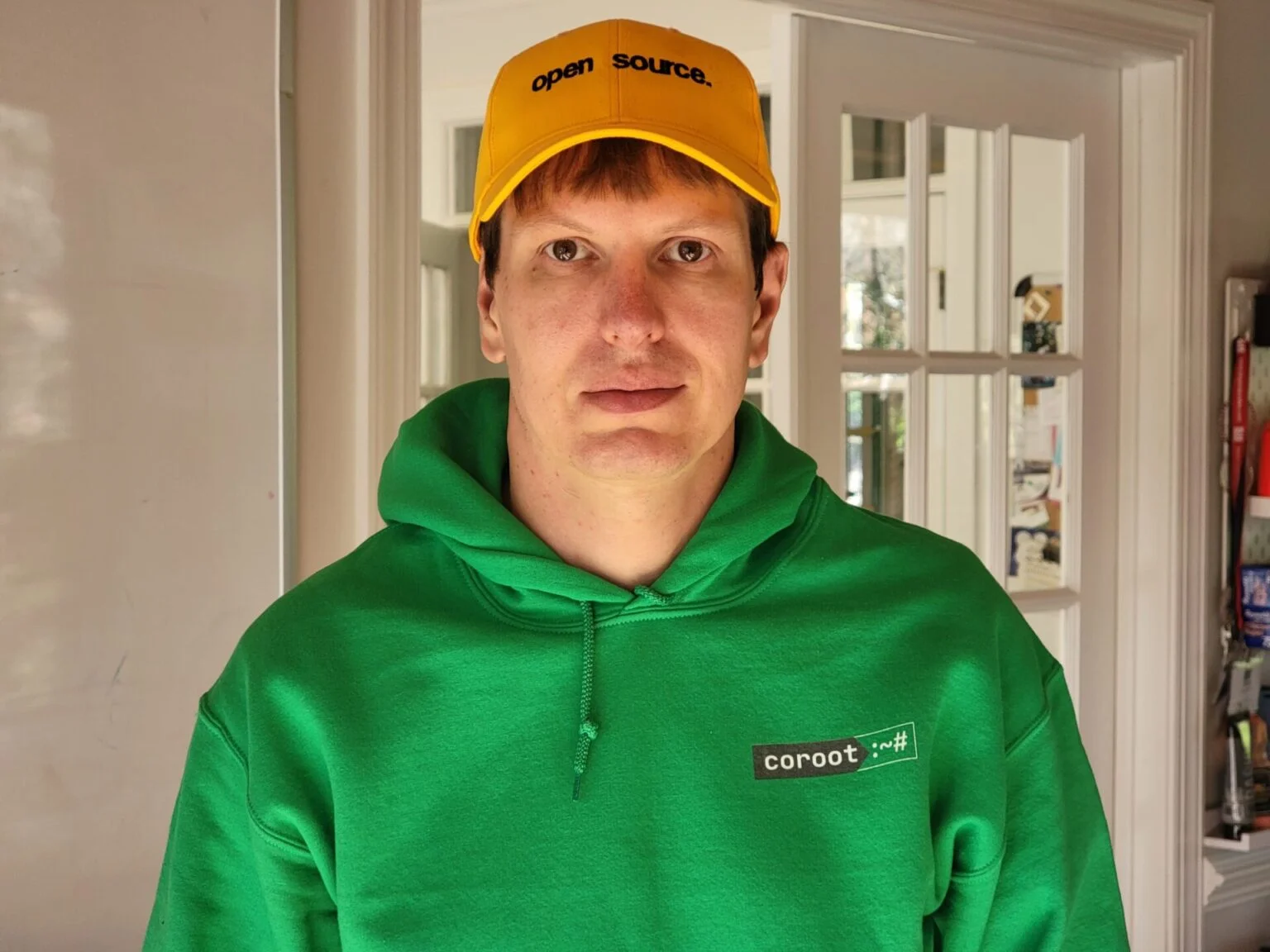 Peter Zaitsev,
Co-Founder at Coroot
March 4, 2025
.
Let’s Get to Know You
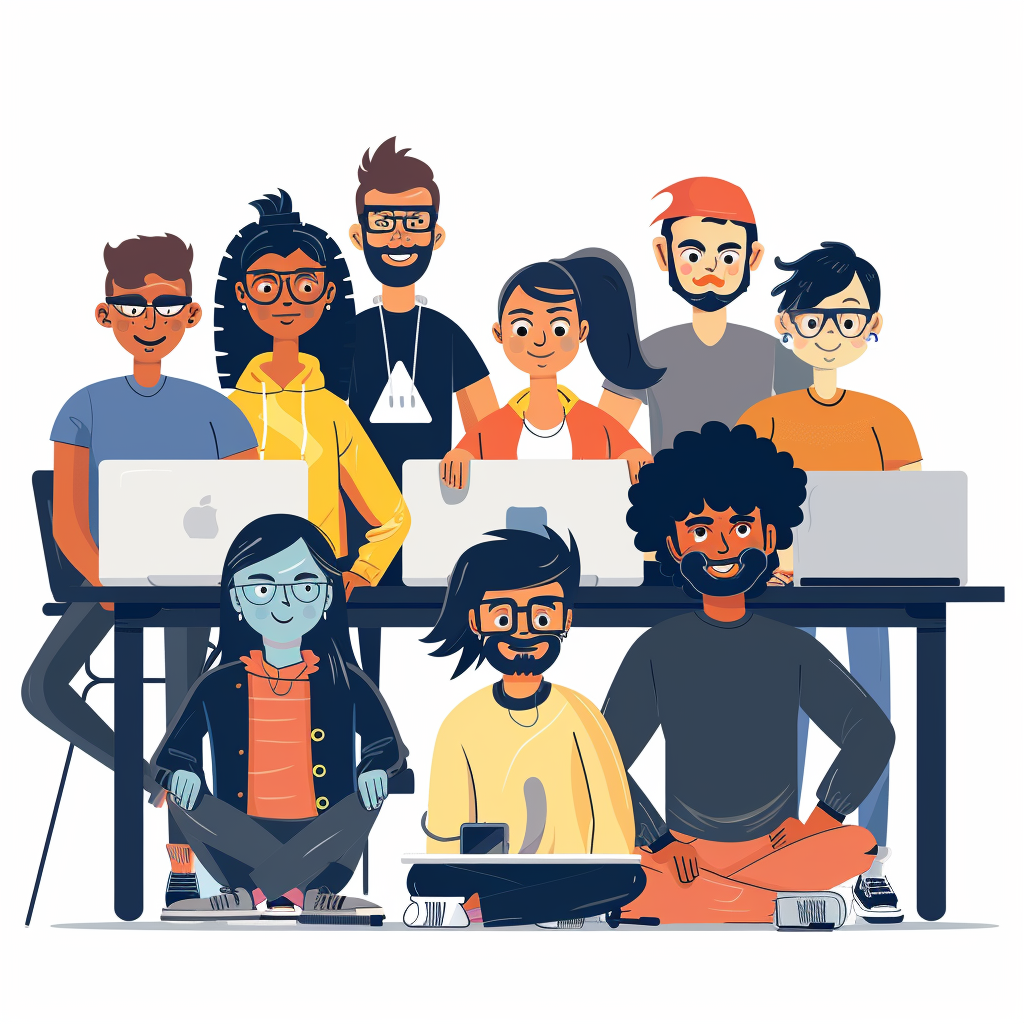 3
What is Observability?
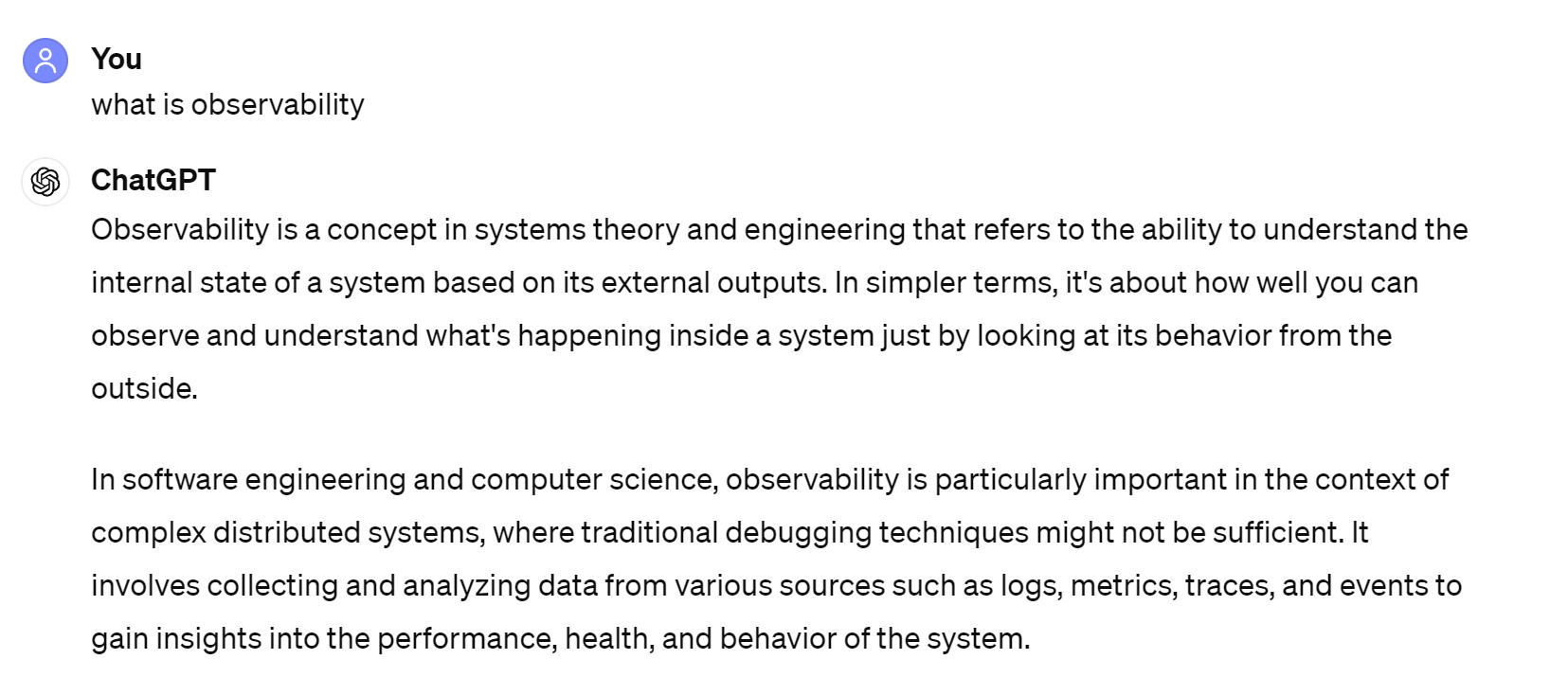 4
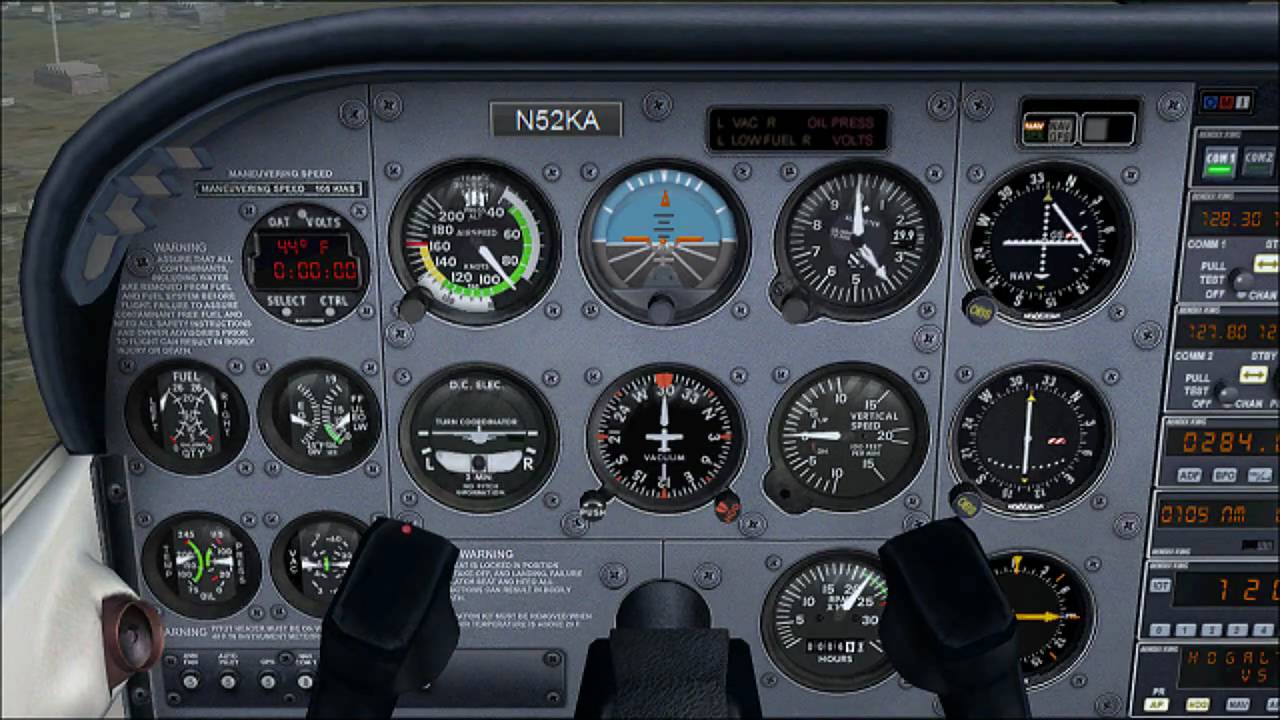 What Is Observability
5
2000s
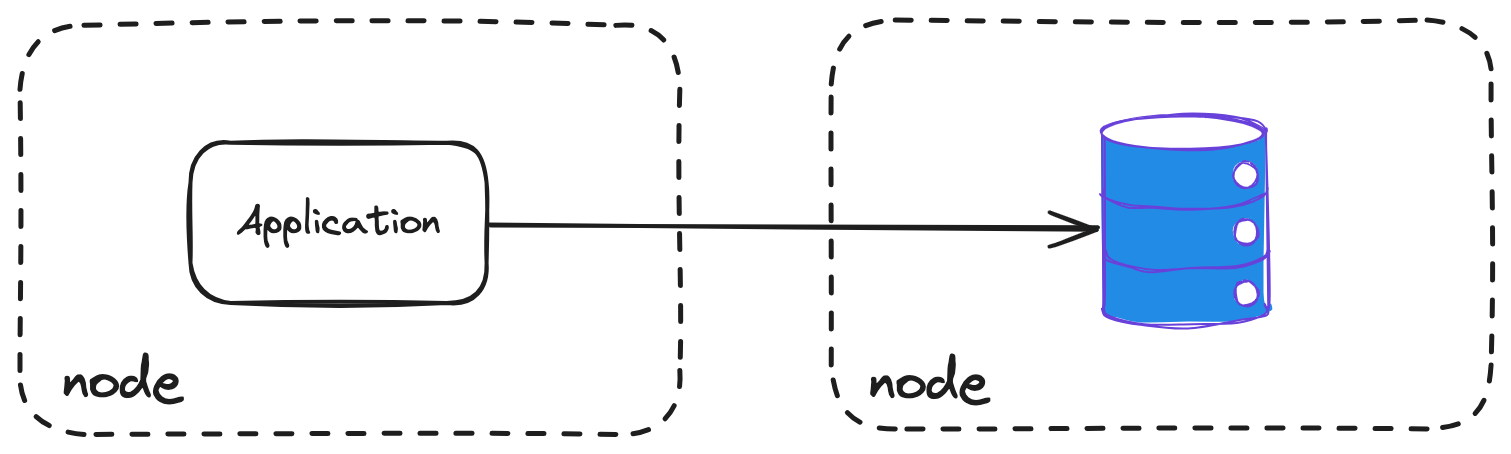 Evolution of the Applications
2020s
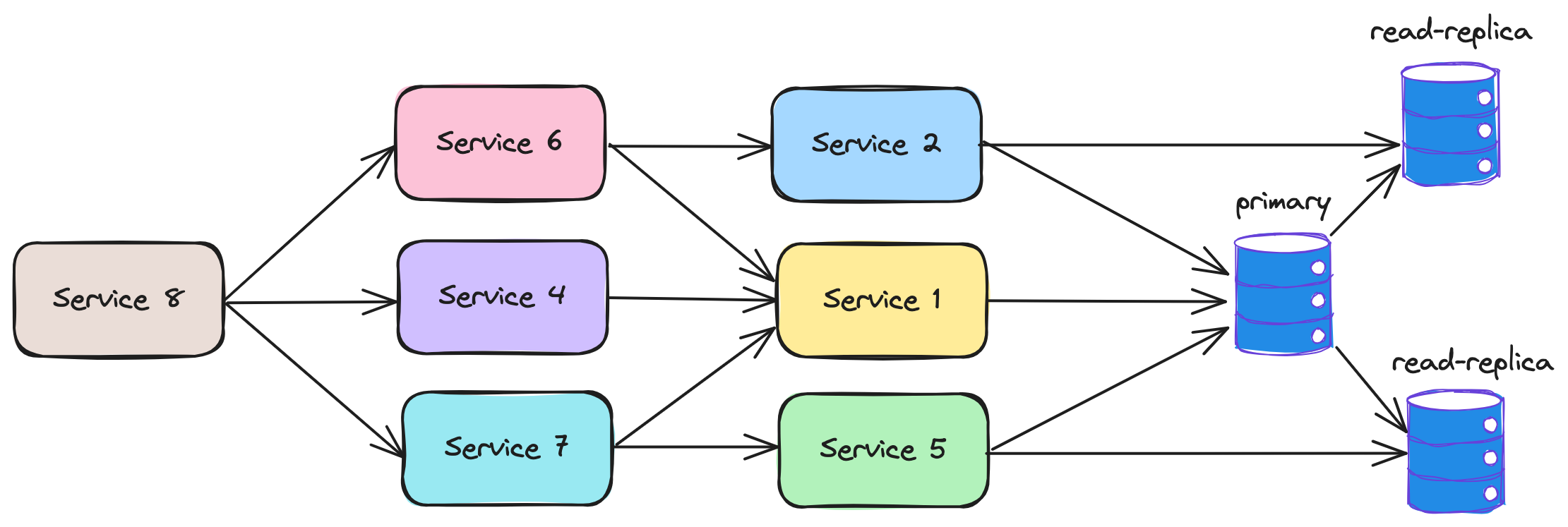 6
Why Observability?
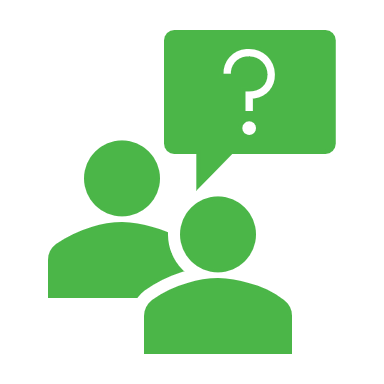 Availability
Performance
Cost Management
Security
7
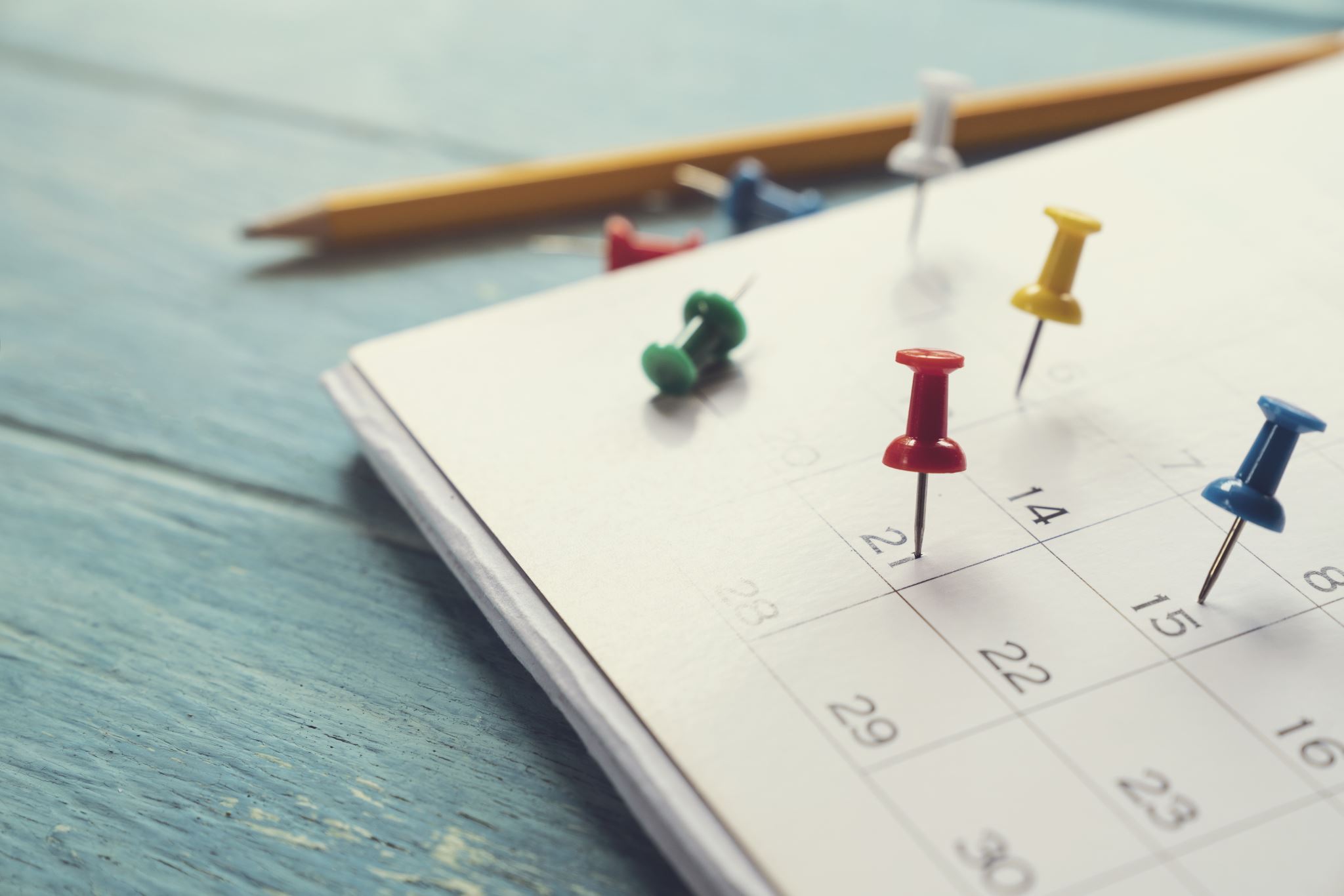 Tasks Observability Helps with
Reactive
Troubleshooting and Optimization
Proactive
Finding Problems before they are Big Problems
8
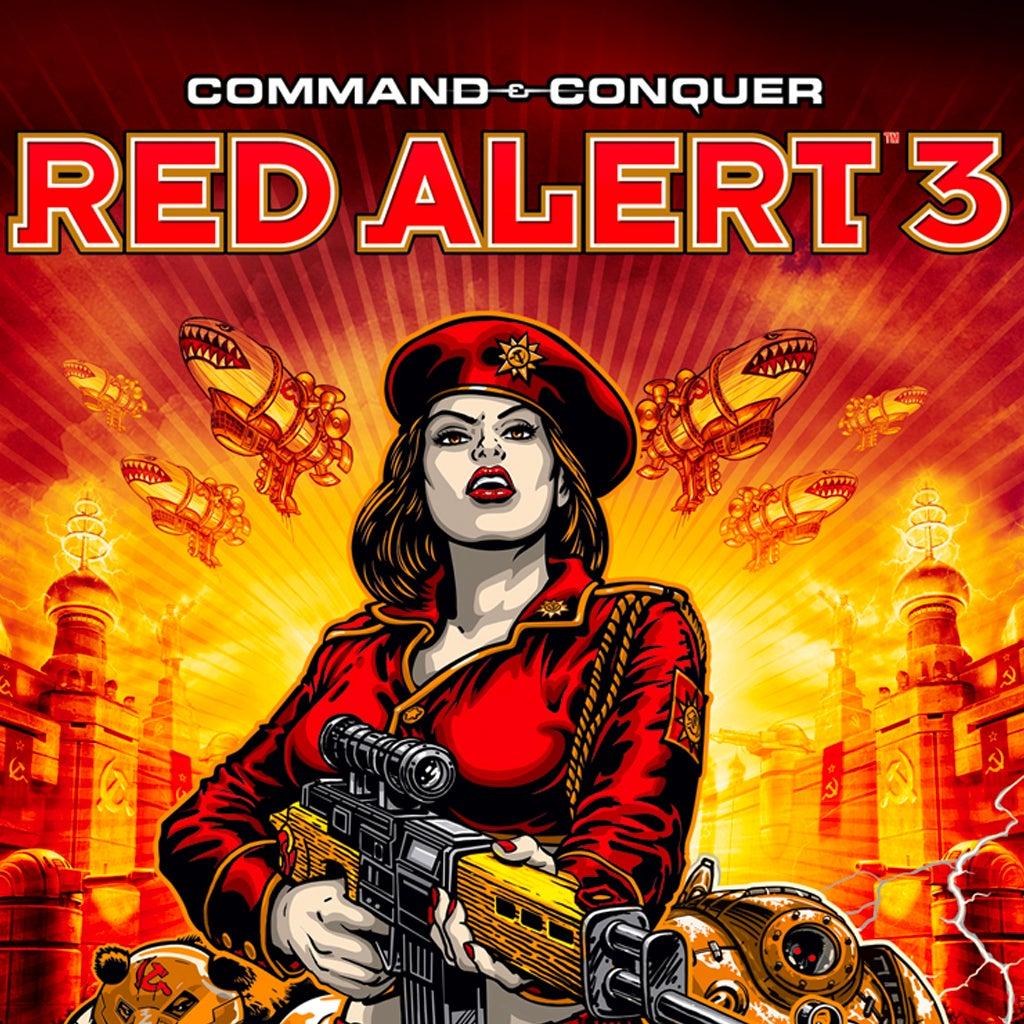 Alerting
Notifies when Problem happens
Ensures the Right Escalation happens and the problem is resolved
9
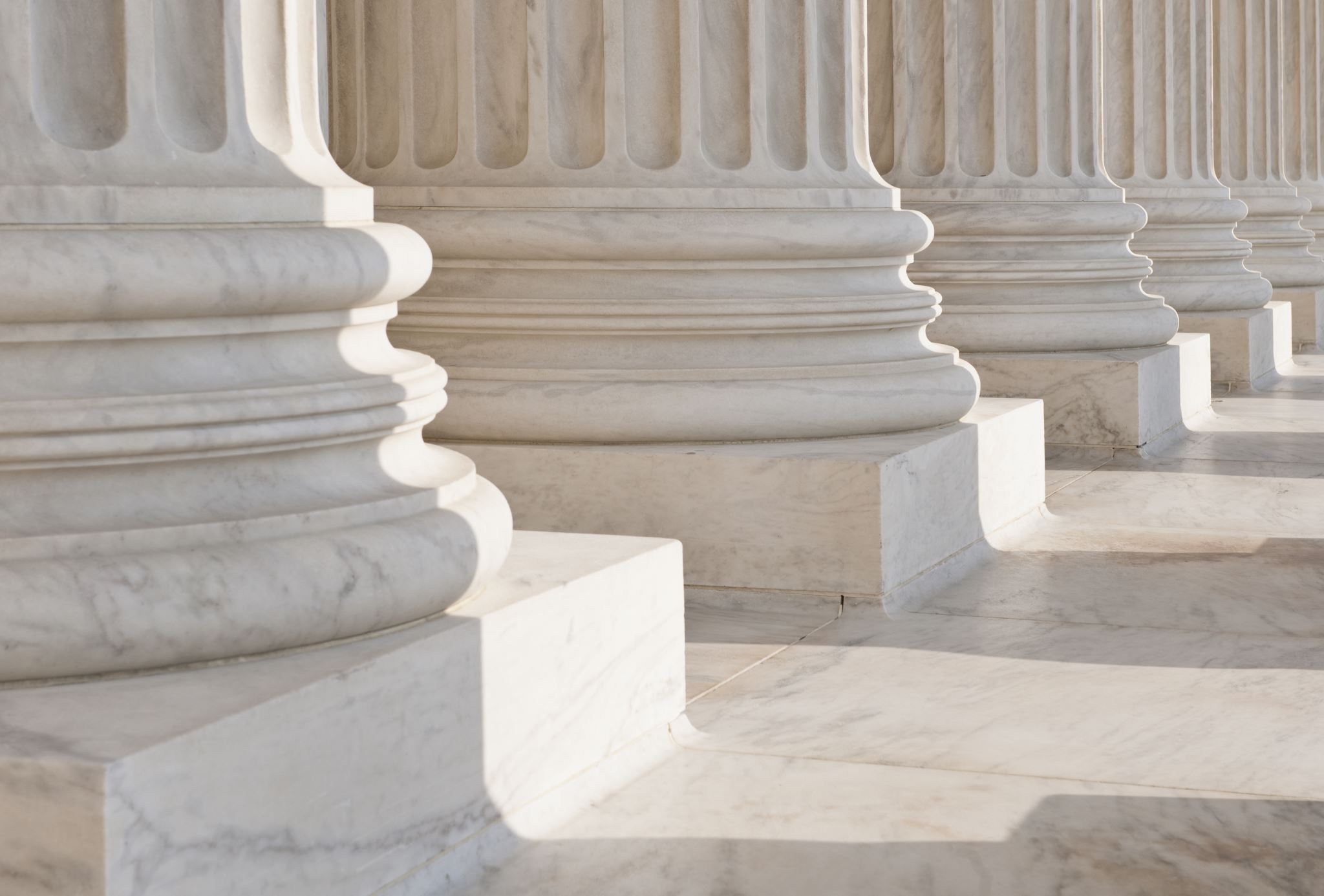 4 Pillars of Observability
Metrics
Logs 
Tracing 
Profiling
10
What is the Most Useful?
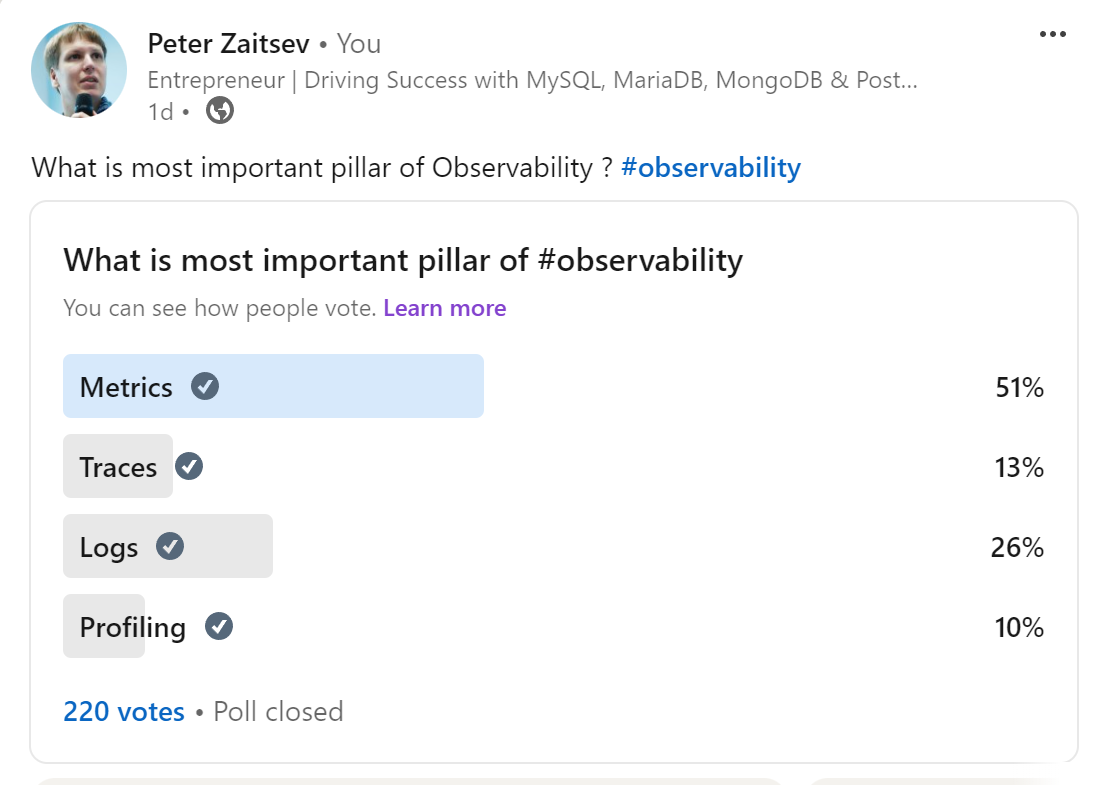 11
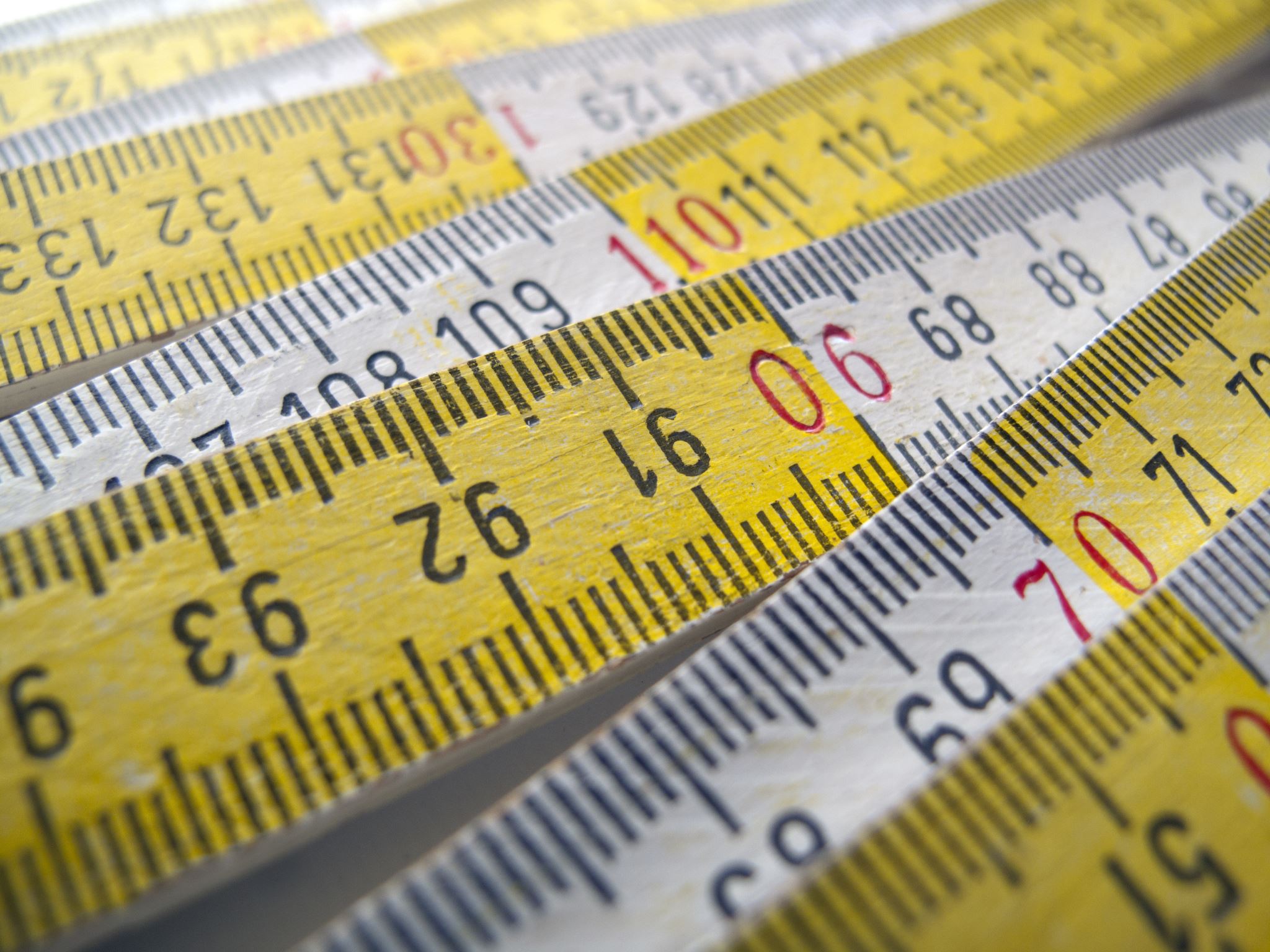 Metrics
High Level overview 
How many requests/sec there are happening?
How many errors? 
Is the Host Down? 
1000s of metrics may be collected every second
Displayed on hundreds of graphs
12
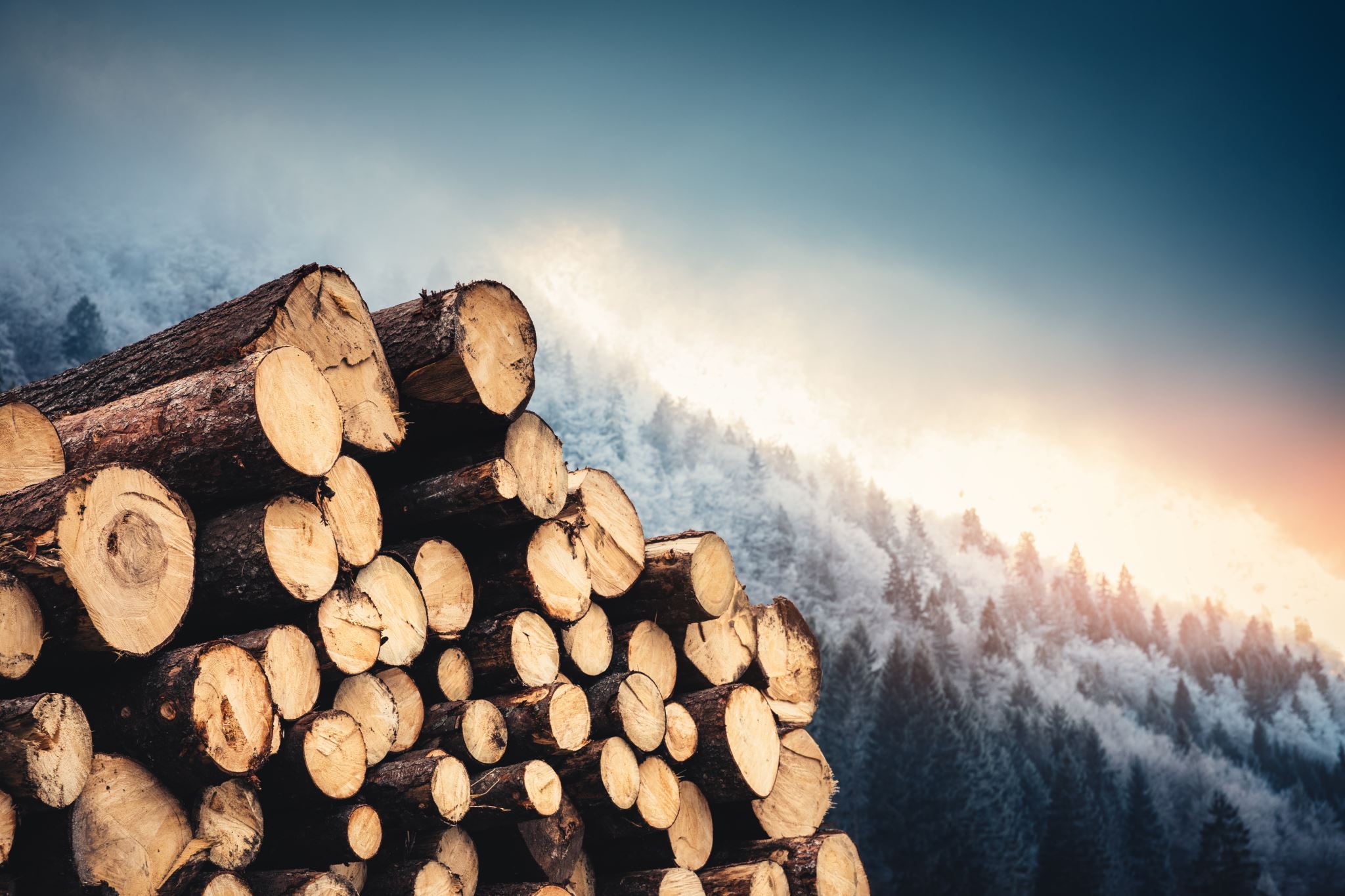 Logs
Structured and Unstructured Format
Have detailed information on what is happening
Error logs – contain detailed information about cause of errors
Expensive to Produce
Expensive to Store and Analyze 
Sampling and Filtering is often used
13
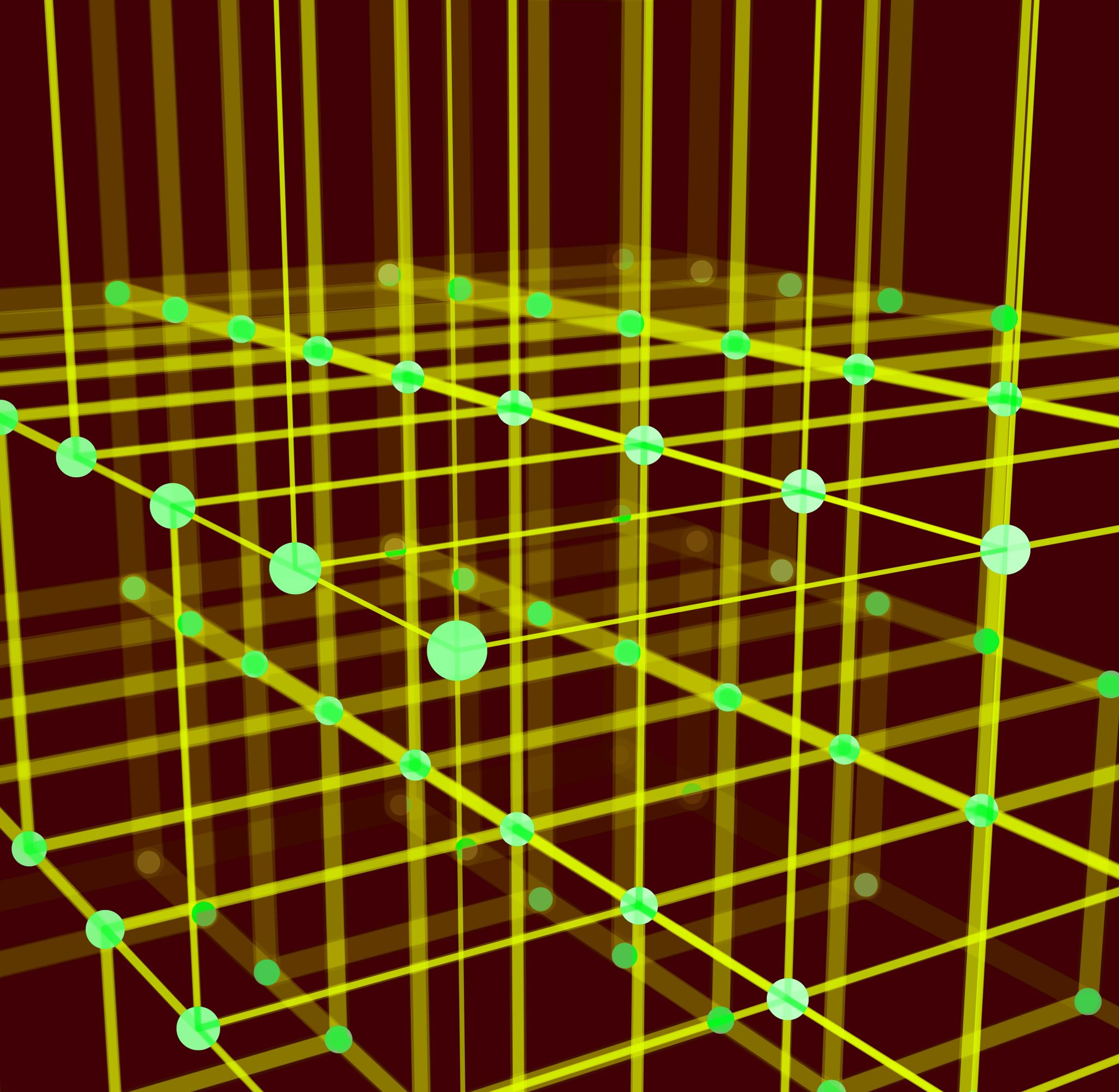 Distributed Tracing
Tracks Application Requests as they Pass through the system
Tricky as we need to pass some Trace_ID between different services
Span – Named, Timed Operation which represents part of Workflow 
Great for Root Cause Analyses
Often Sampled
Expensive to produce and store
14
Distributed Tracing Example
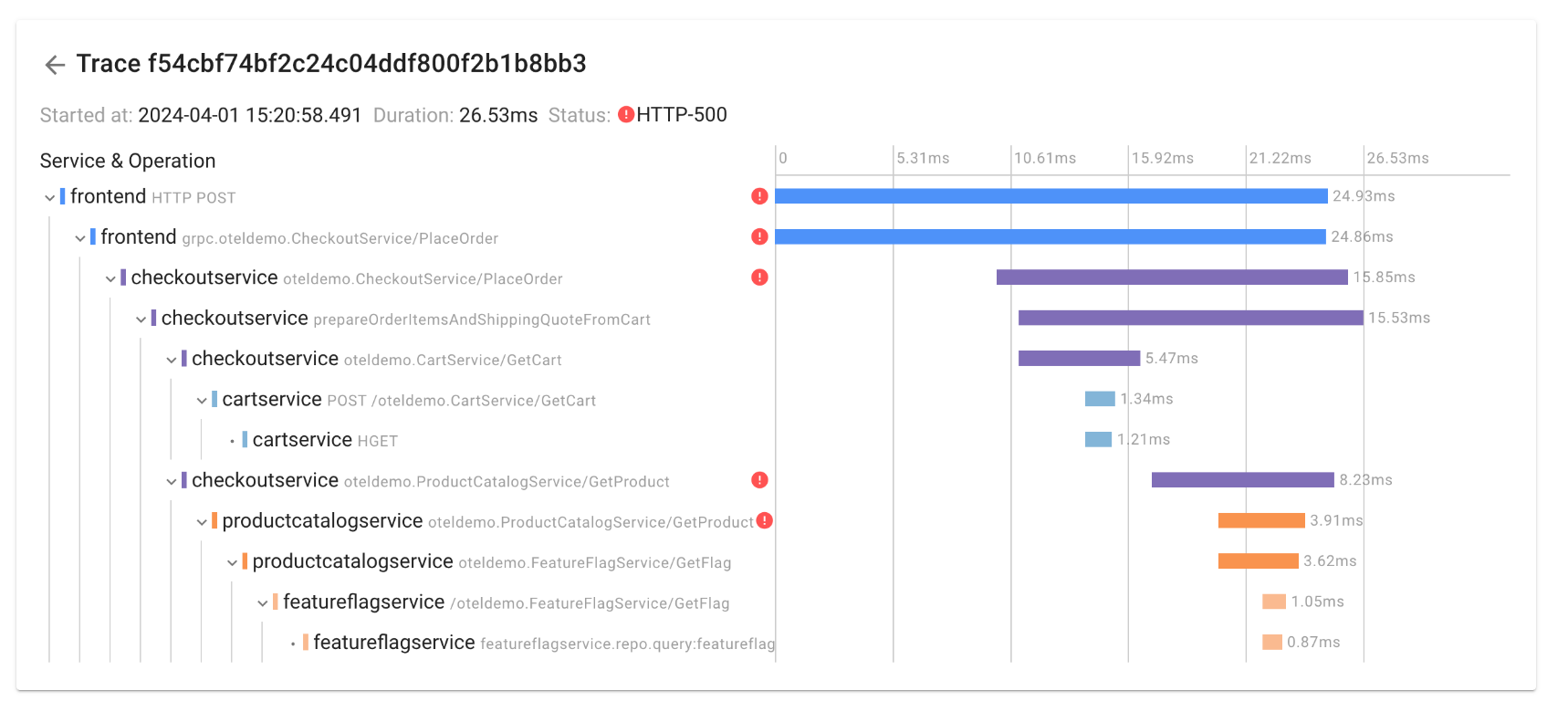 15
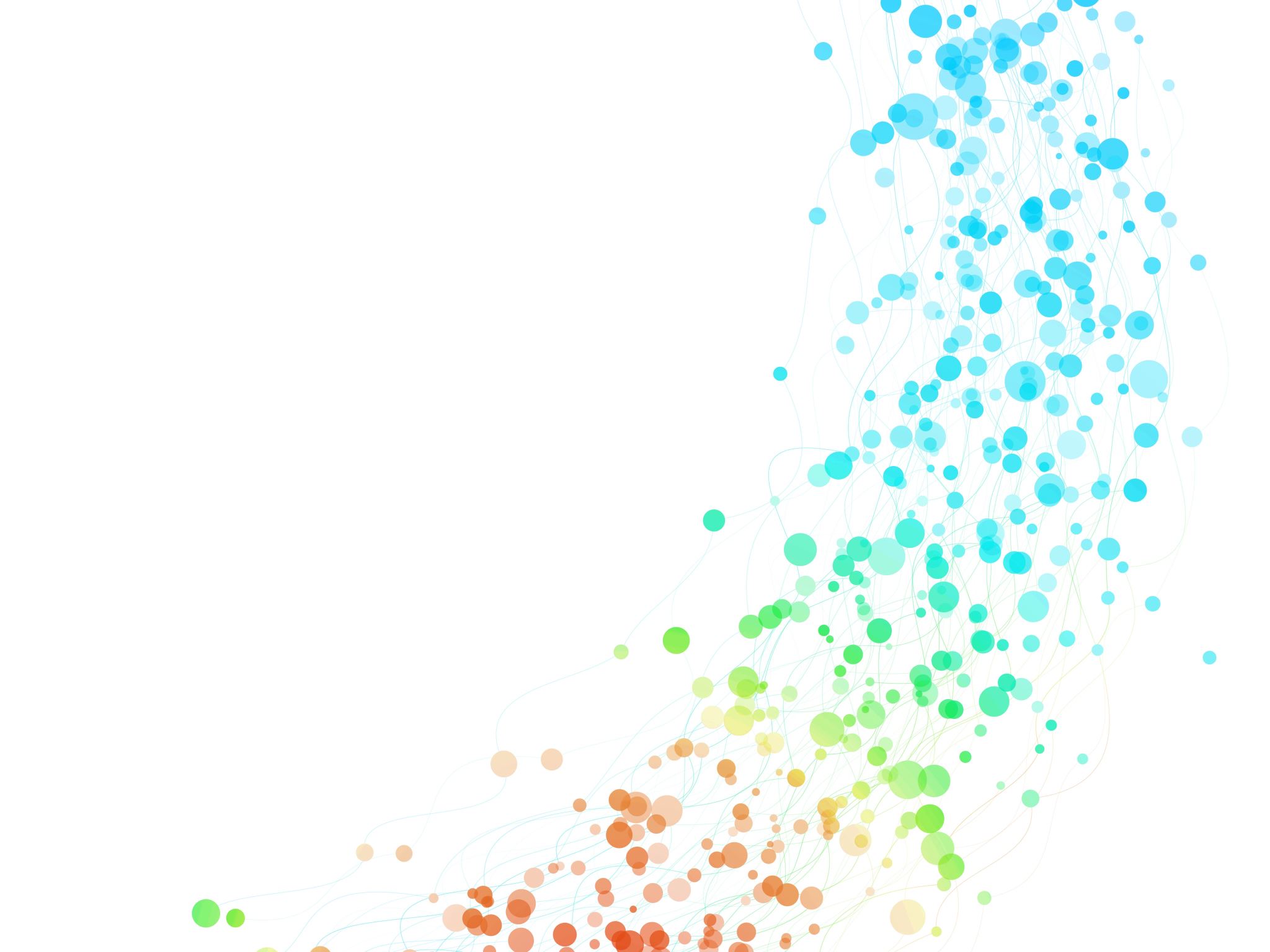 Profiling
Where CPU Time or Wall Clock time is Spent
Single Service or Distributed 
Language Developer can Understand
Comparisons are very helpful
Programming language specific support needed
16
eBPF Based CPU Profiling in Coroot
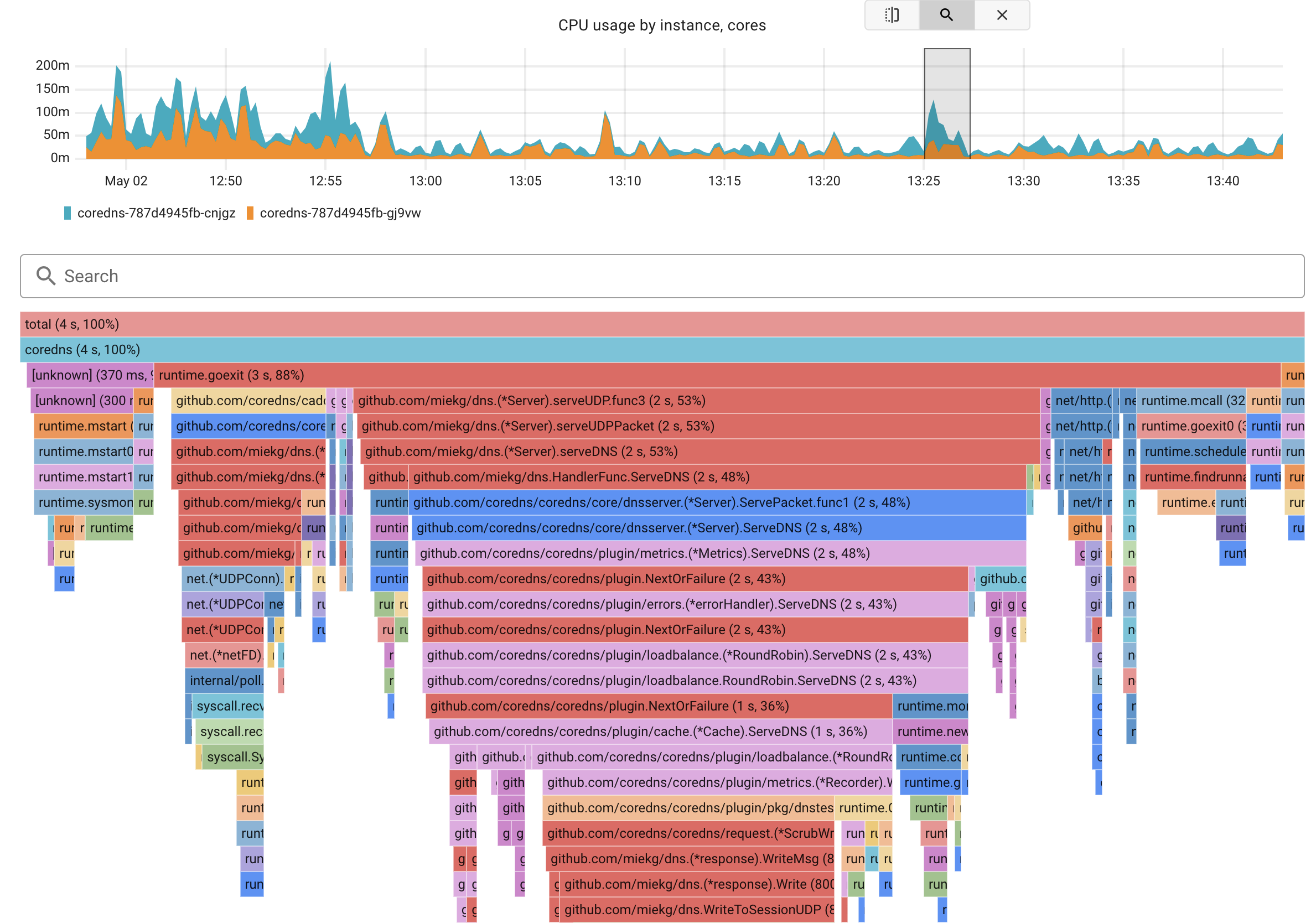 17
Profiling: Comparison Mode
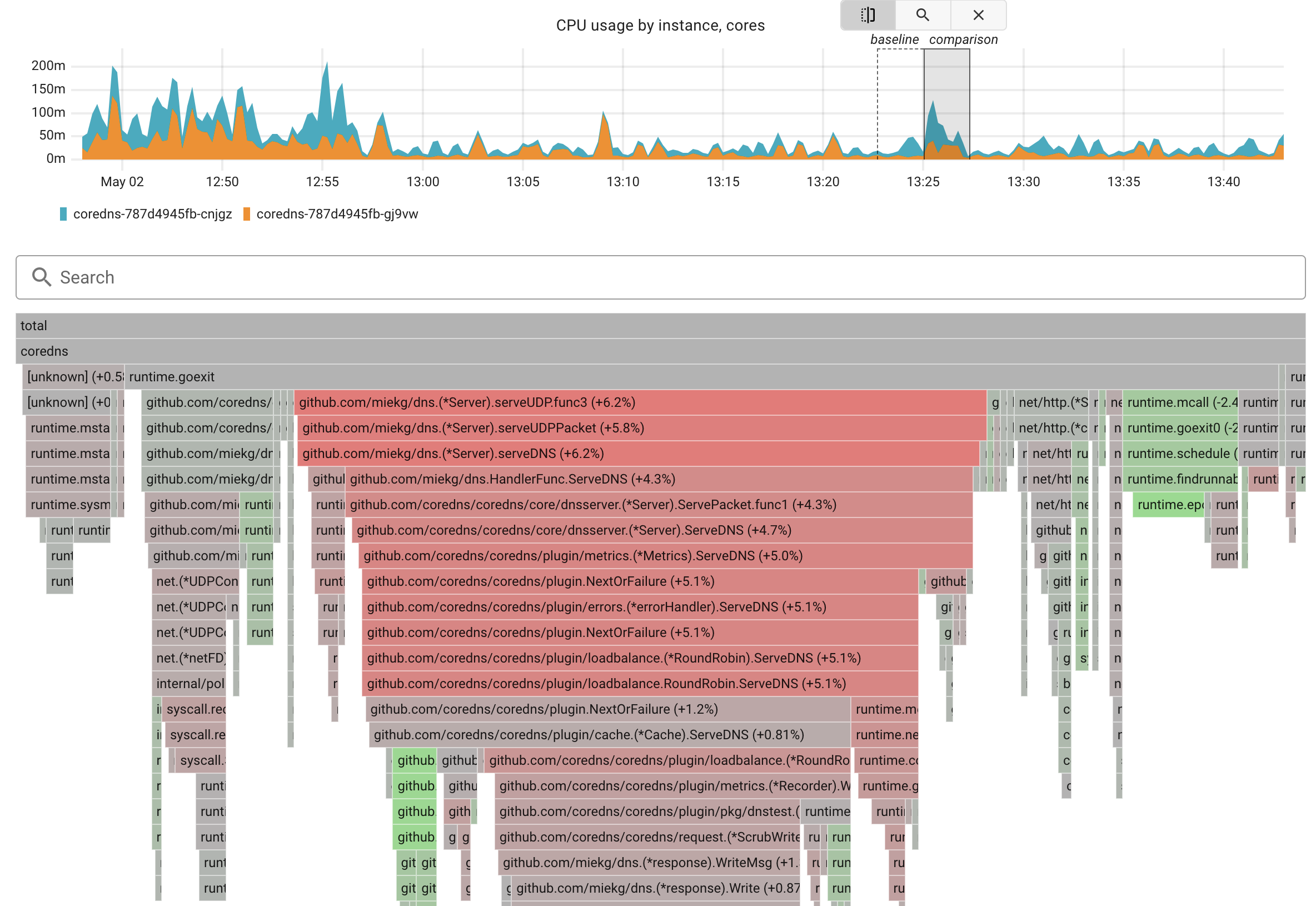 18
Instrumentation
How do we get all that Observability?
19
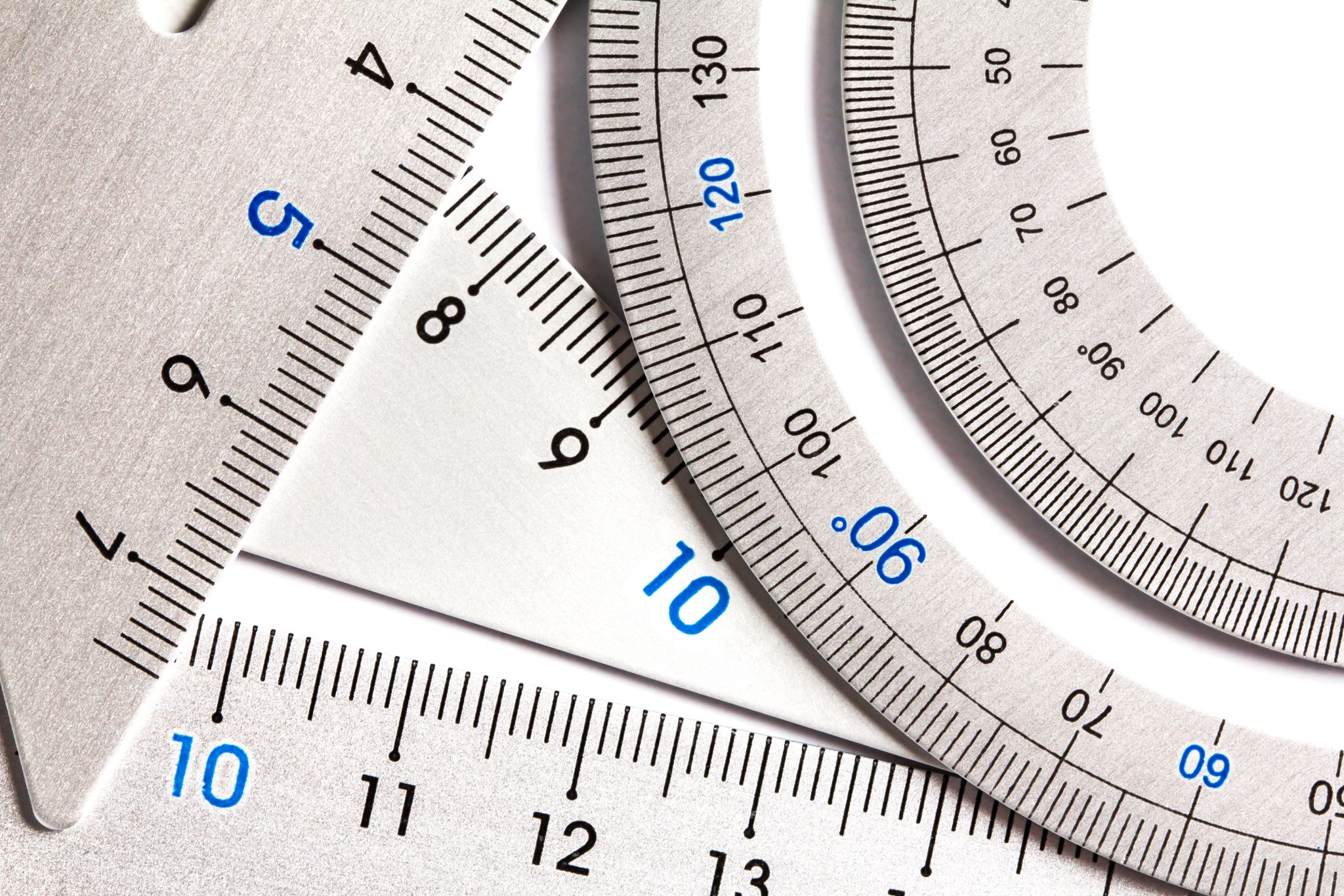 Types of Instrumentation
Static Instrumentation
Specific Places in the Code can Produce Metrics, Emit Logs, Traces
Linux ProcFS
Dynamic Instrumentation
Allow Instrumentation “anything” dynamically
dTrace,  eBPF
20
Key Observability Technologies
21
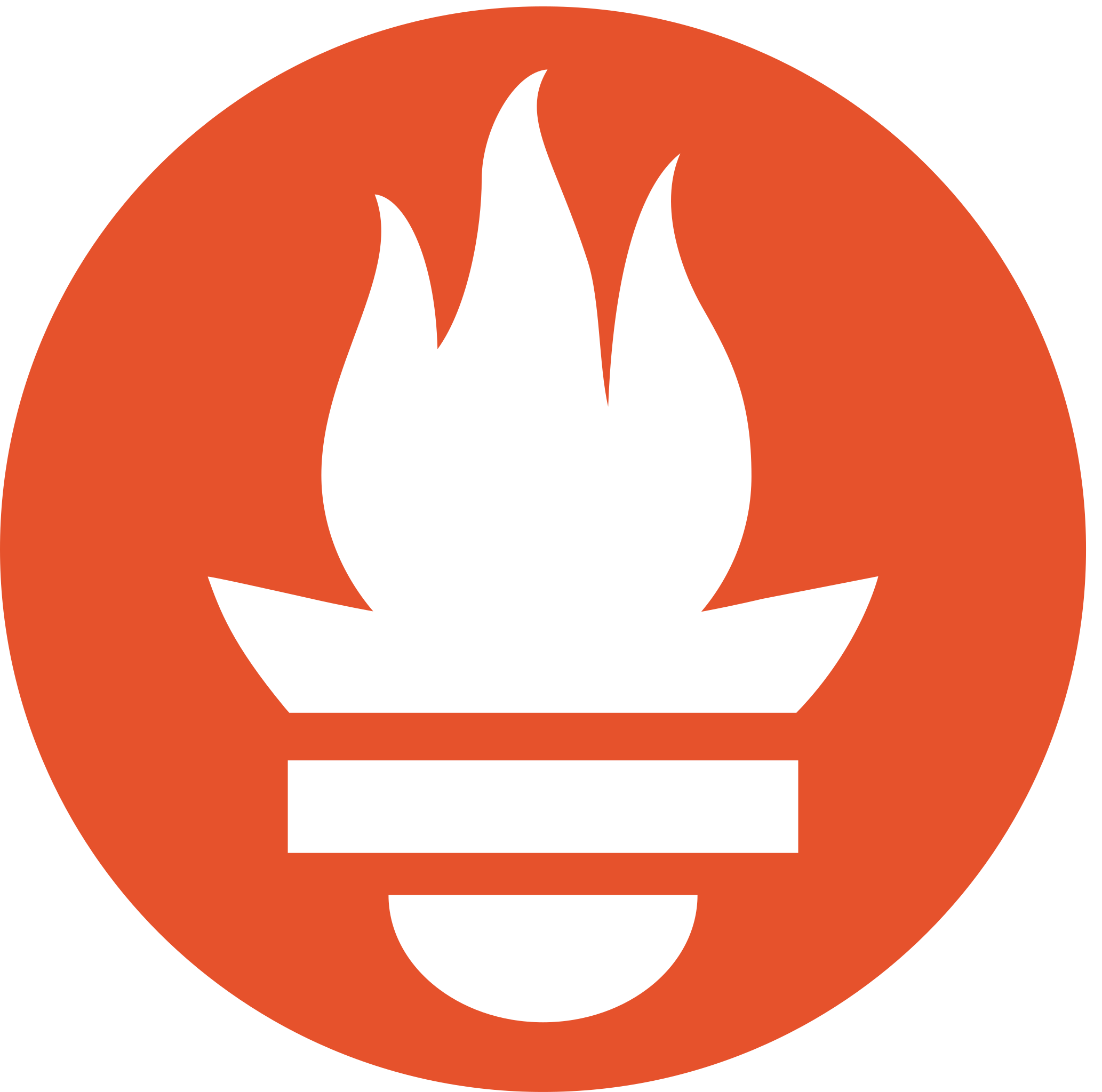 Prometheus
Metrics Capture and Processing
OpenMetrics merged here
Client Libraries for many programming languages
Easy way to expose Metrics from your Application
Coding Required
22
Open Telemetry (OTEL)
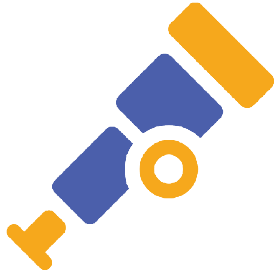 Collection of APIs, SDKs and Tools
To Instrument, Generate, Collect and Export Telemetry Data
Covers Metrics, Logs, Traces
Formed through merger of OpenTracing and OpenCensus projects
Coding Required
23
eBPF  (Extended Berkley Packet Filter)
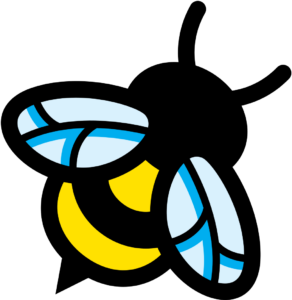 Not Just Observability
Dynamic Instrumentation
User Space and Kernel Space 
Efficient 
Safe
No Coding Required
24
eBPF Illustrated
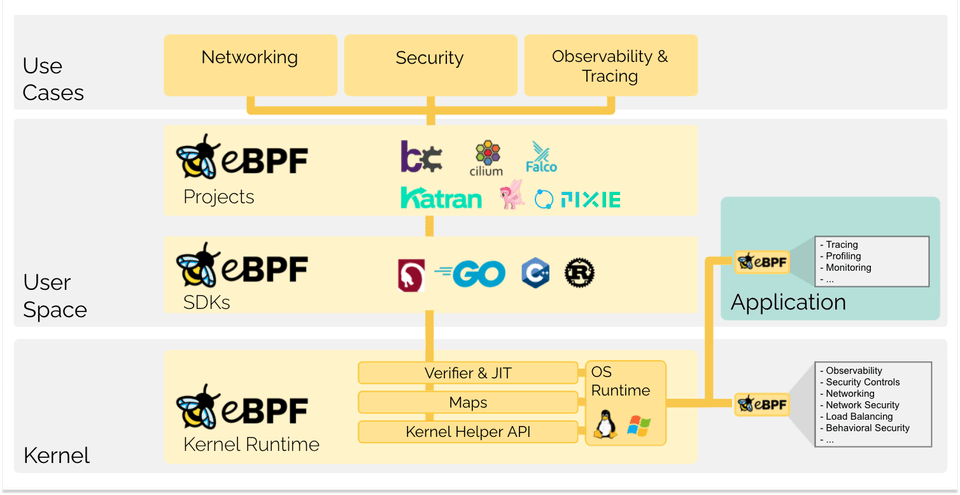 https://ebpf.io/what-is-ebpf/
25
Typical SLIs (Service Level Indicators)
Rate of Requests
Hard to define what is norm, through anomaly detection can help
Availability
Error Rate;  High Latency Becomes Error at certain point
Request Latency
Looking at 99% or more; Often with breakdown
26
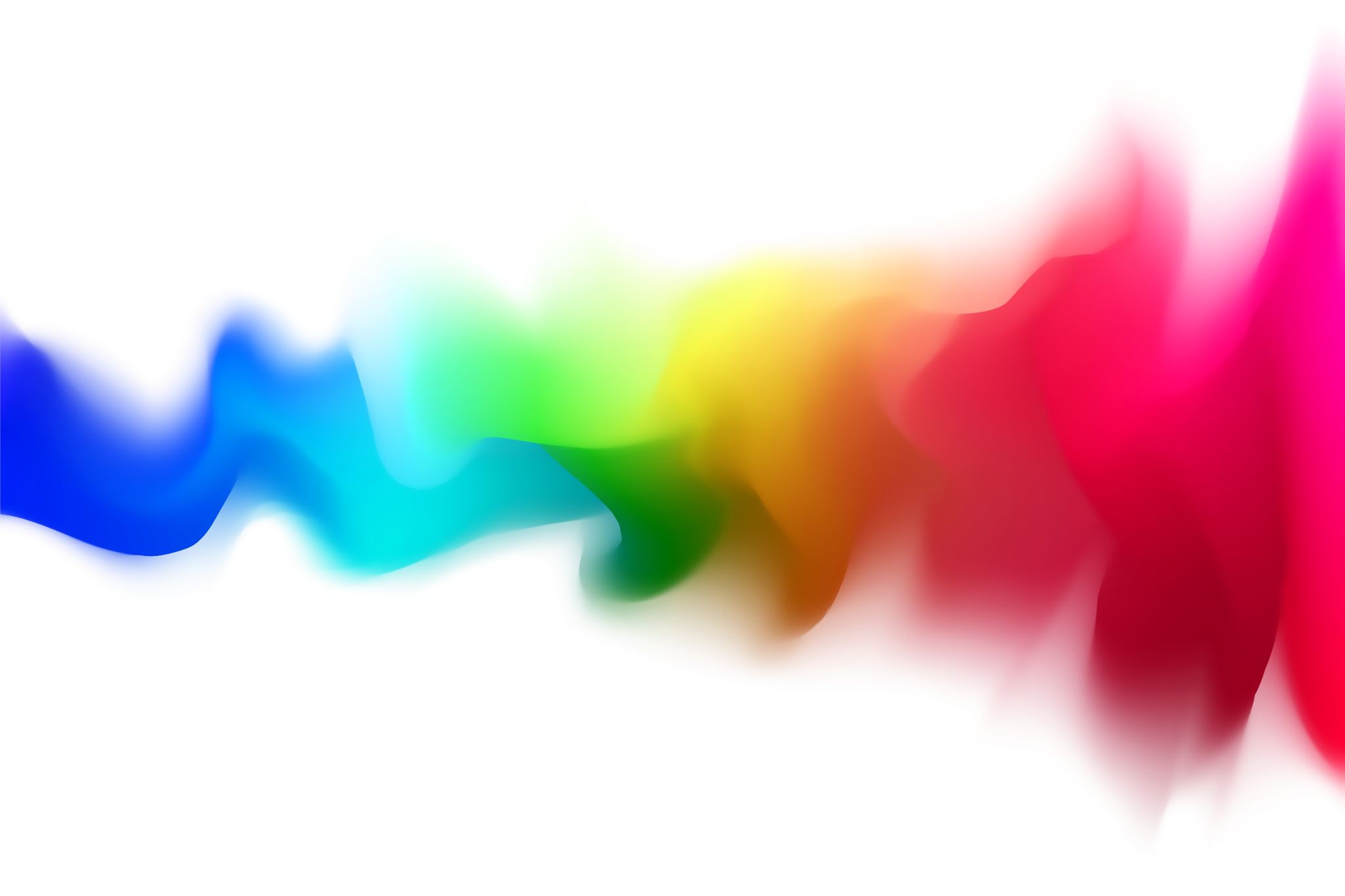 Observability Problems
27
Hard To Deploy
Too much effort and agent configuration required
28
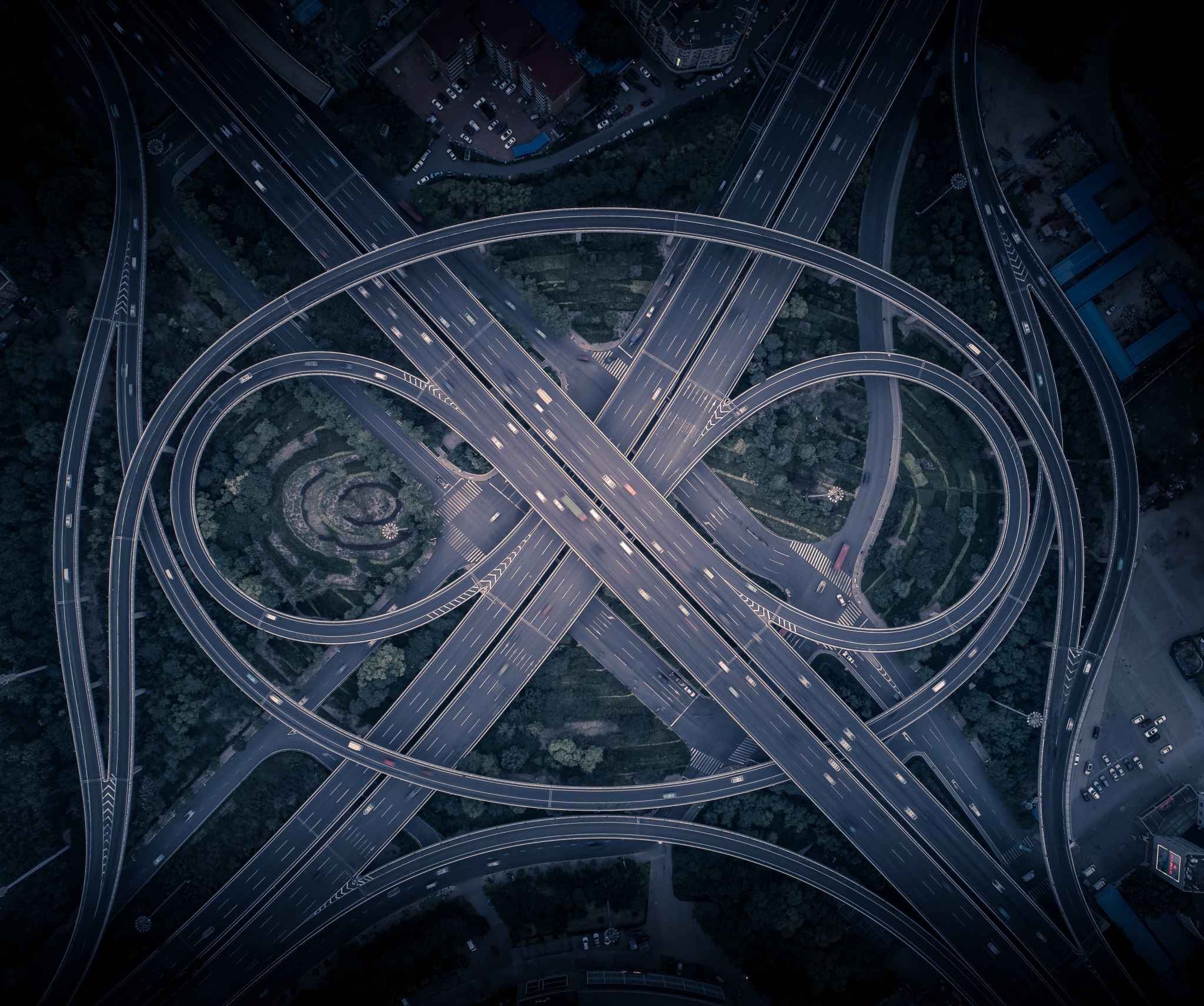 Hard to cover all of Infrastructure
Many solutions support only some kinds of infrastructure well
29
Swiss Cheese Observability
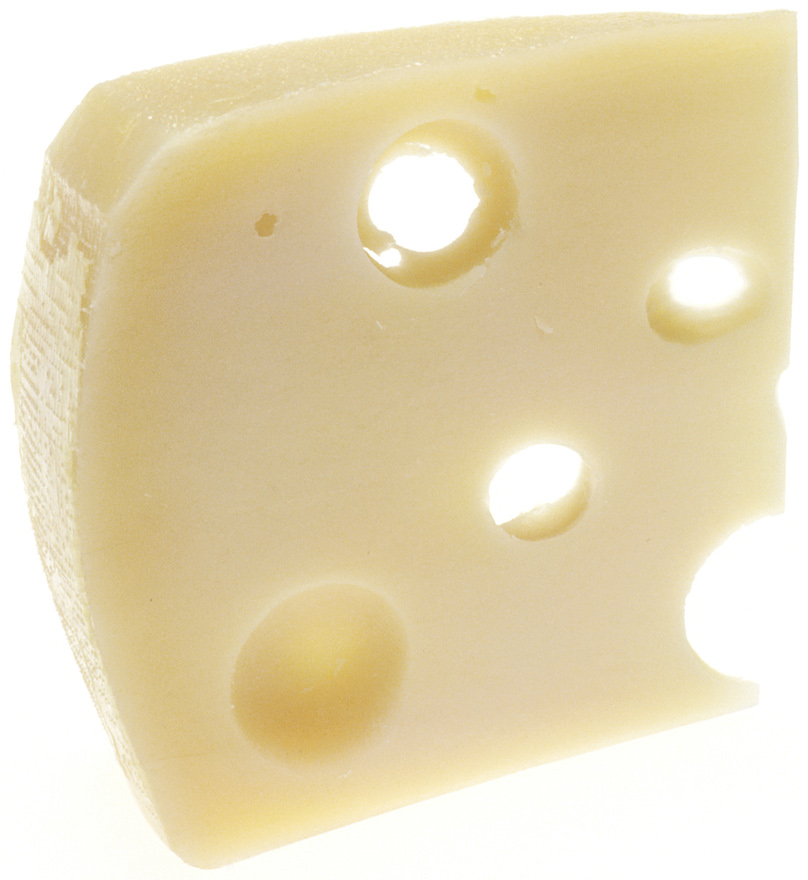 Full of Holes!
30
Hard to Use
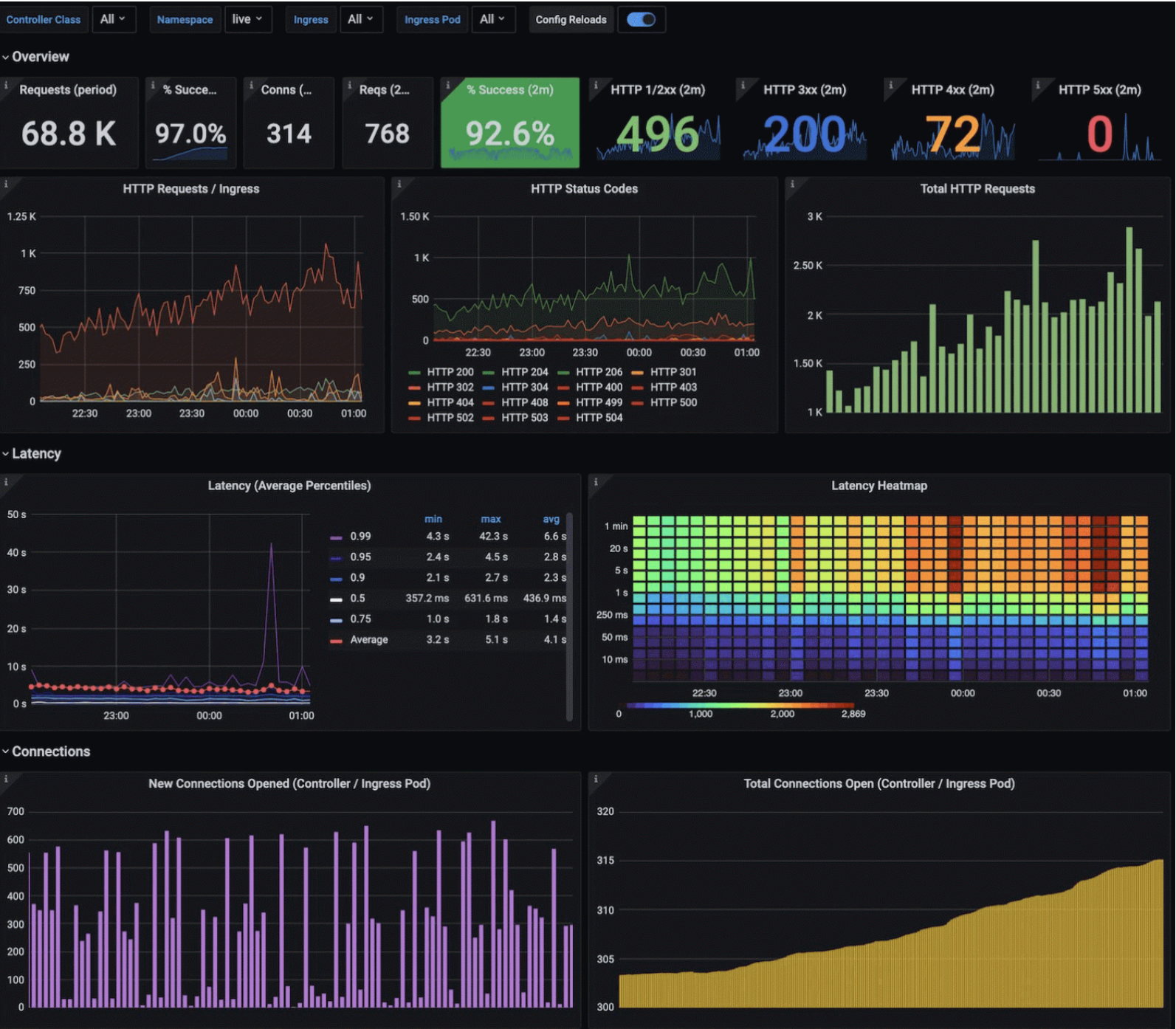 Overwhelming amount of hard to understand data
31
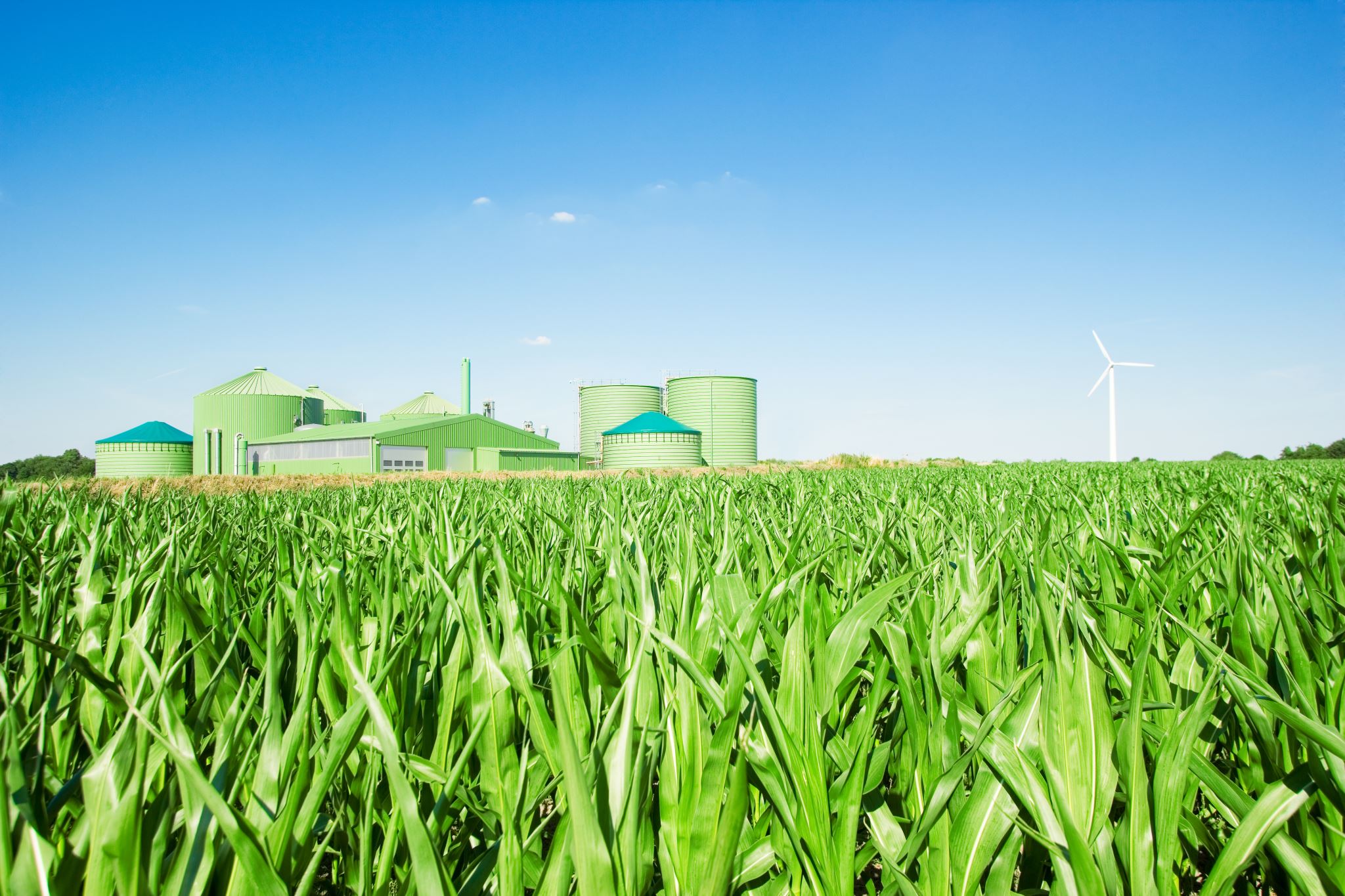 Silos
Large organizations have many groups with different responsibilities
Multiple Vendors responsible for different parts of infrastructure
Often using different tools 
Blame game and responsibility avoidance is common
32
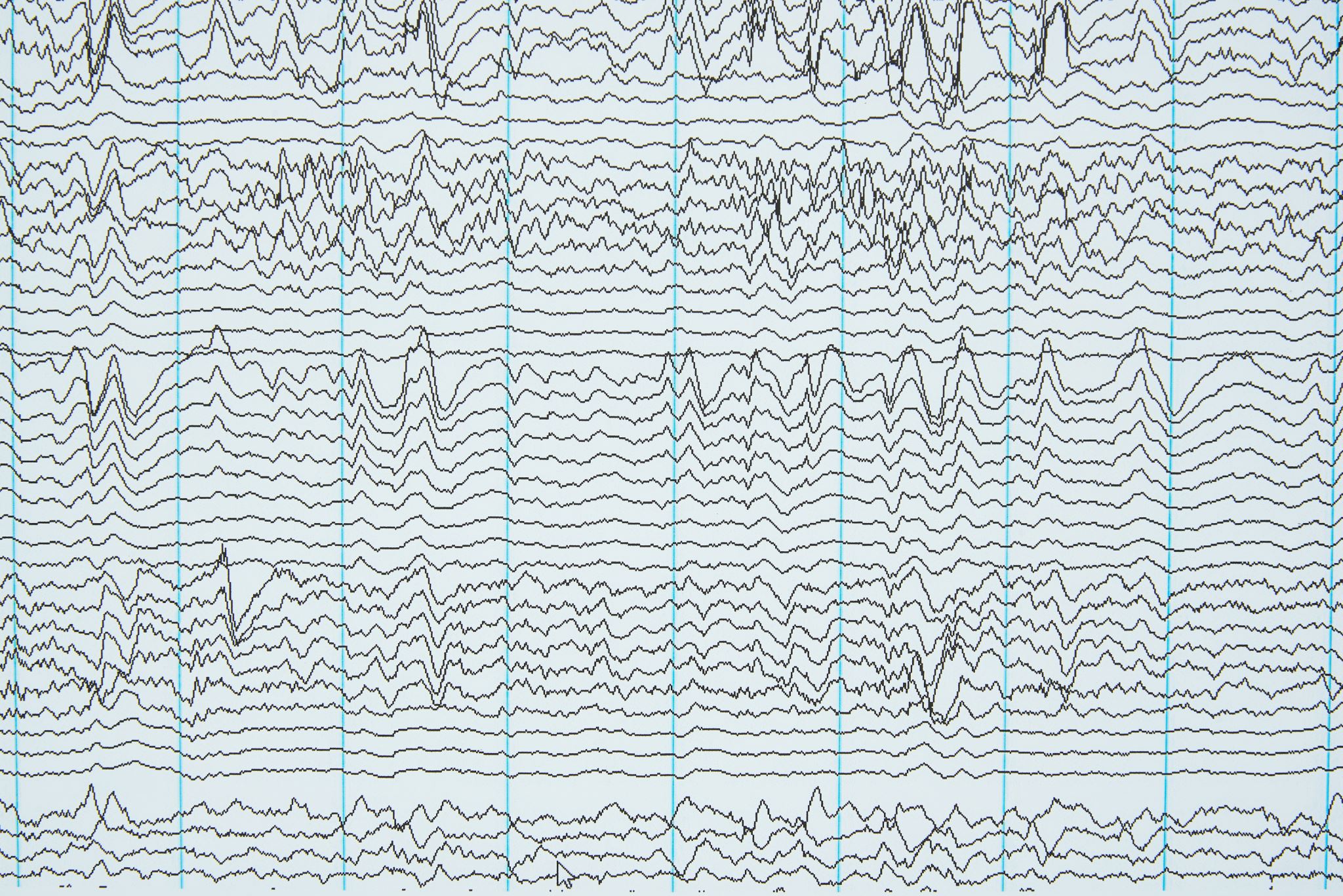 Noise
Too much Noise in Alerting
Team Fatigue and Burnout
Alerts being Ignored or Mishandled
Increased Downtime
Poor User Experience
33
Overhead
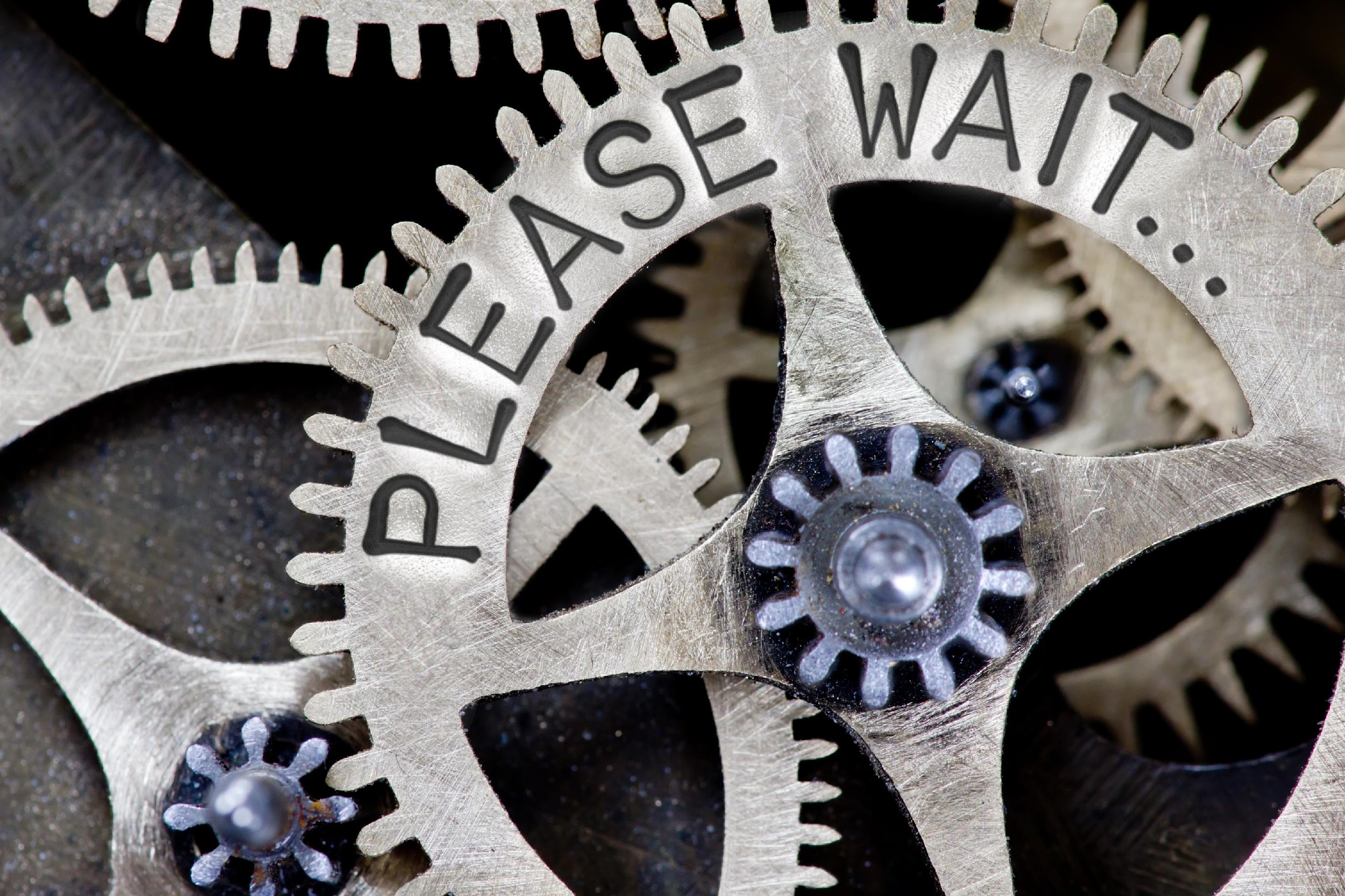 Instrumentation Slow things down
Observability data hard to store and process
Inadequate Level of Instrumentation
34
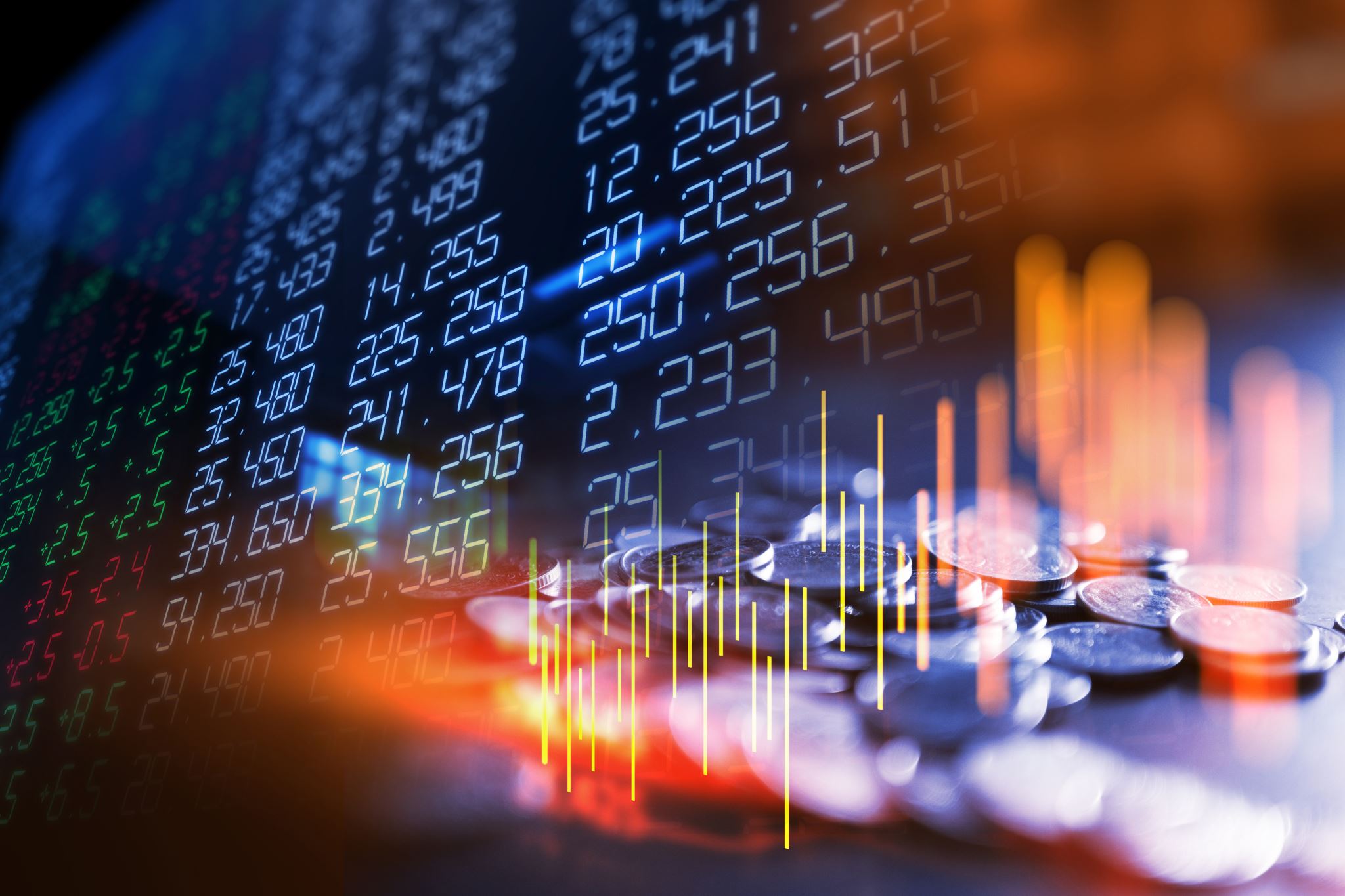 Cost
Proprietary and Cloud Observability solutions can get super expensive
Why do you think Cisco bought Splunk ?
High Costs drive Observability Choices
Need Open Source, Efficient Solutions
35
Coroot – Looking to Solve Some of Those
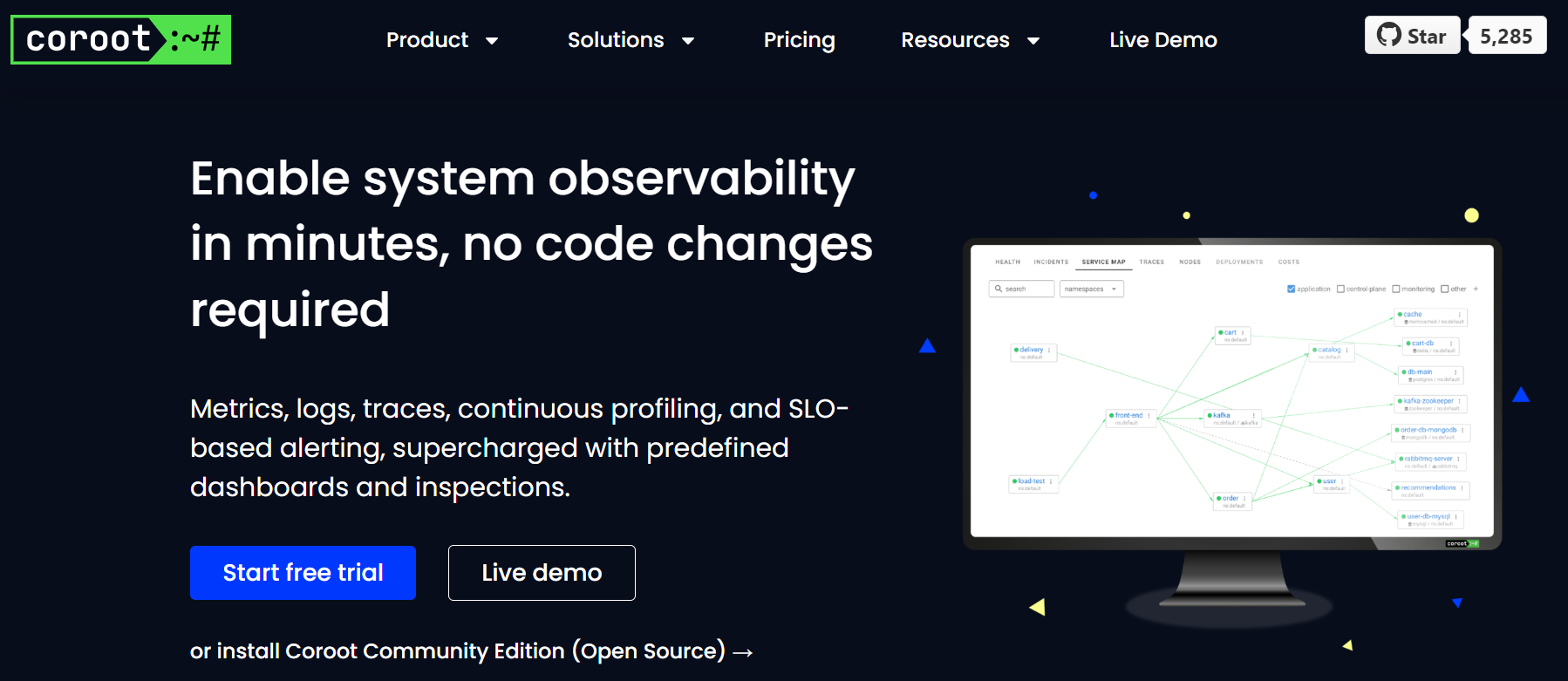 36
Coroot Editions
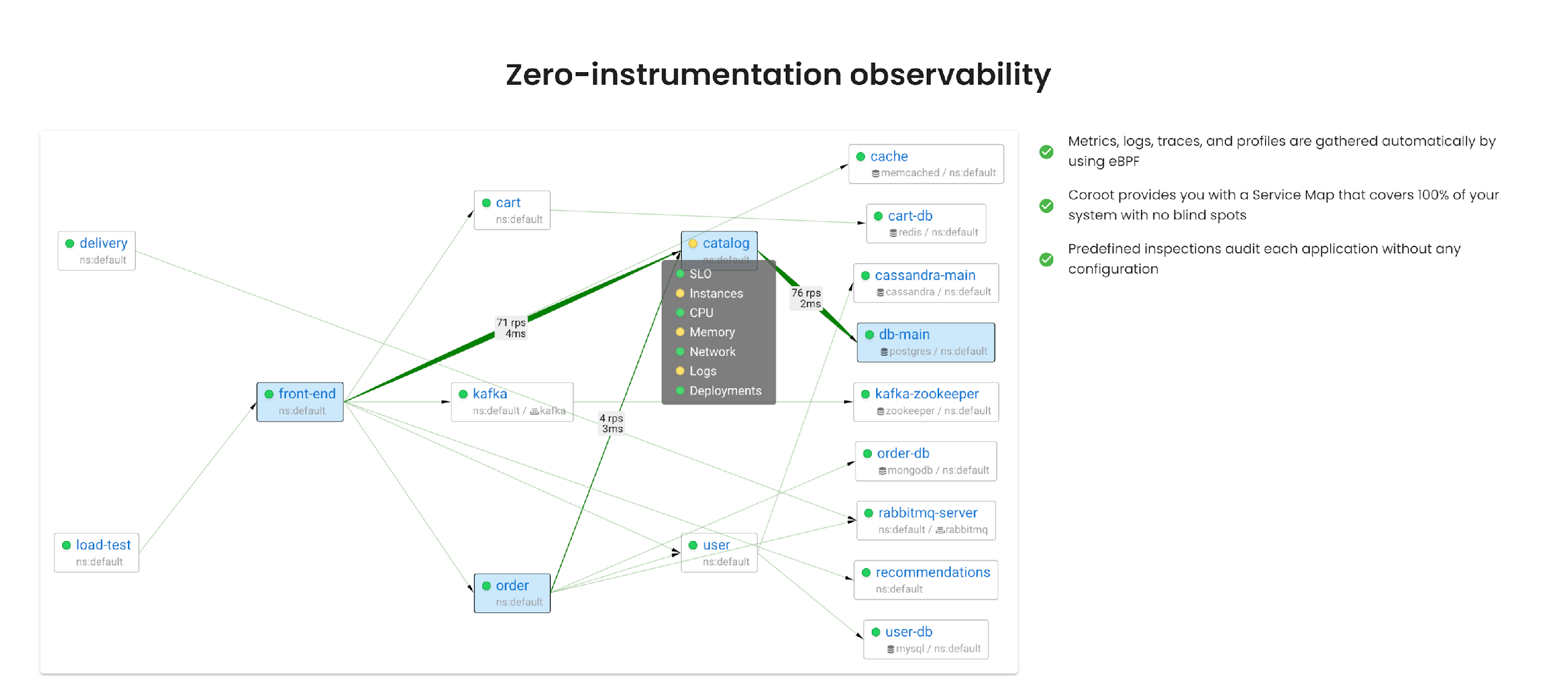 Open Source
Enterprise
https://coroot.com/
37
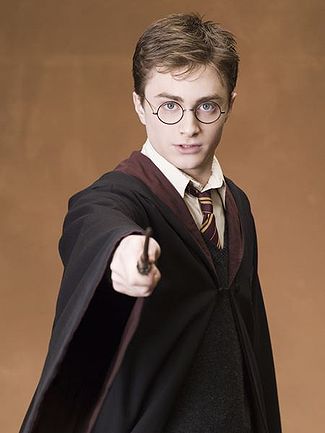 eBPF Magic
Automatic Instrumentation with eBPF
Use to together with conventionally exposed Linux Data
Instrument SSL Calls
L7 Protocol Decoding
38
eBPF-based metrics
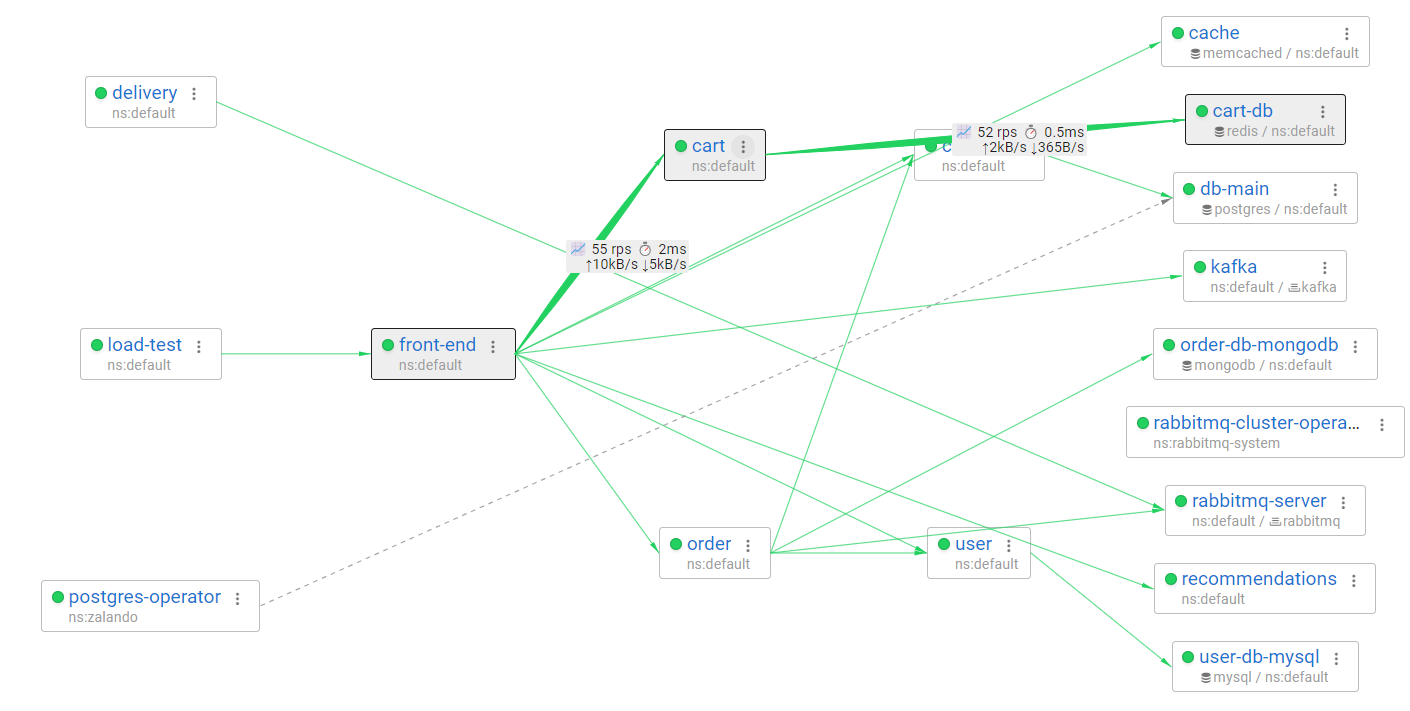 39
Node Types & Costs for major clouds
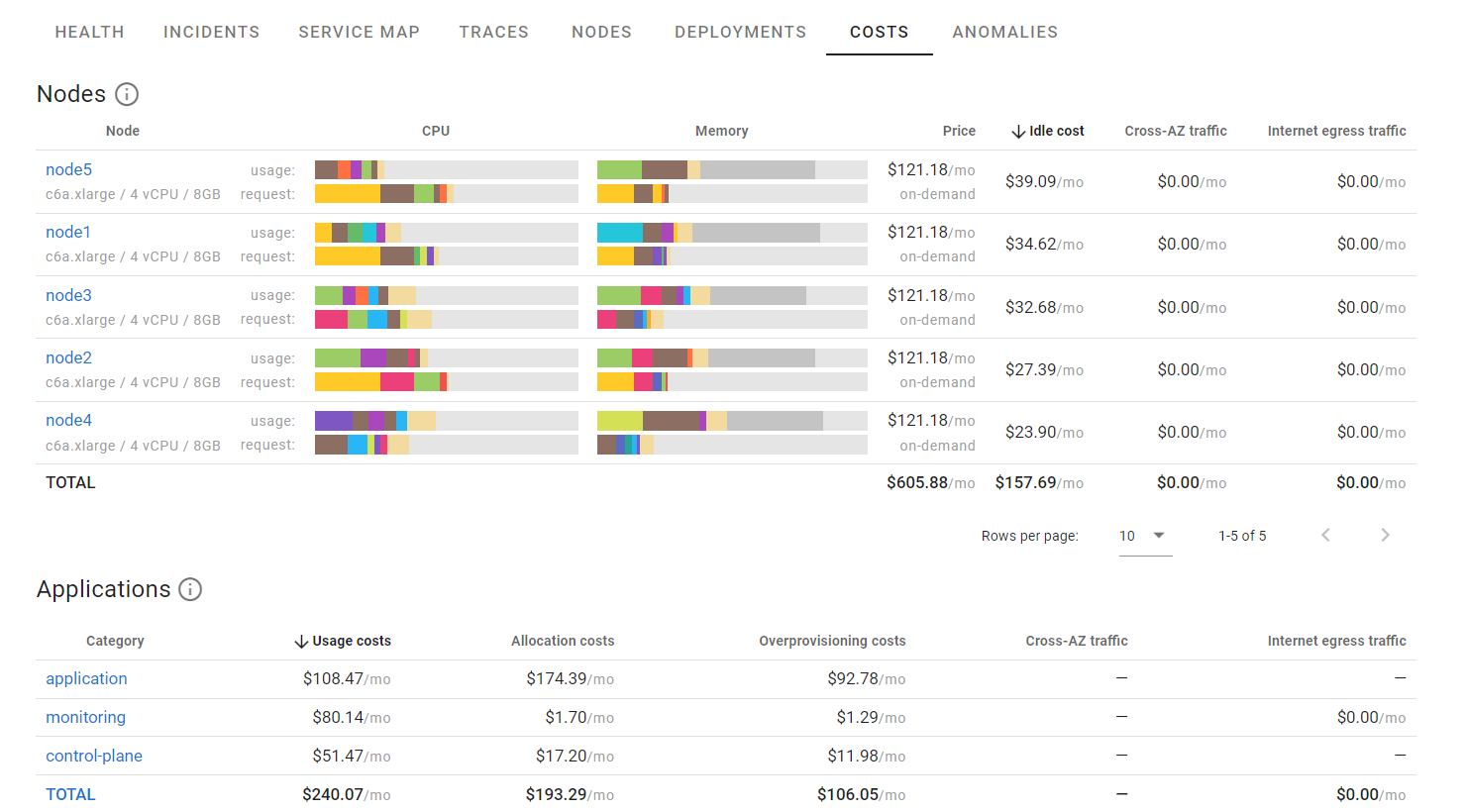 40
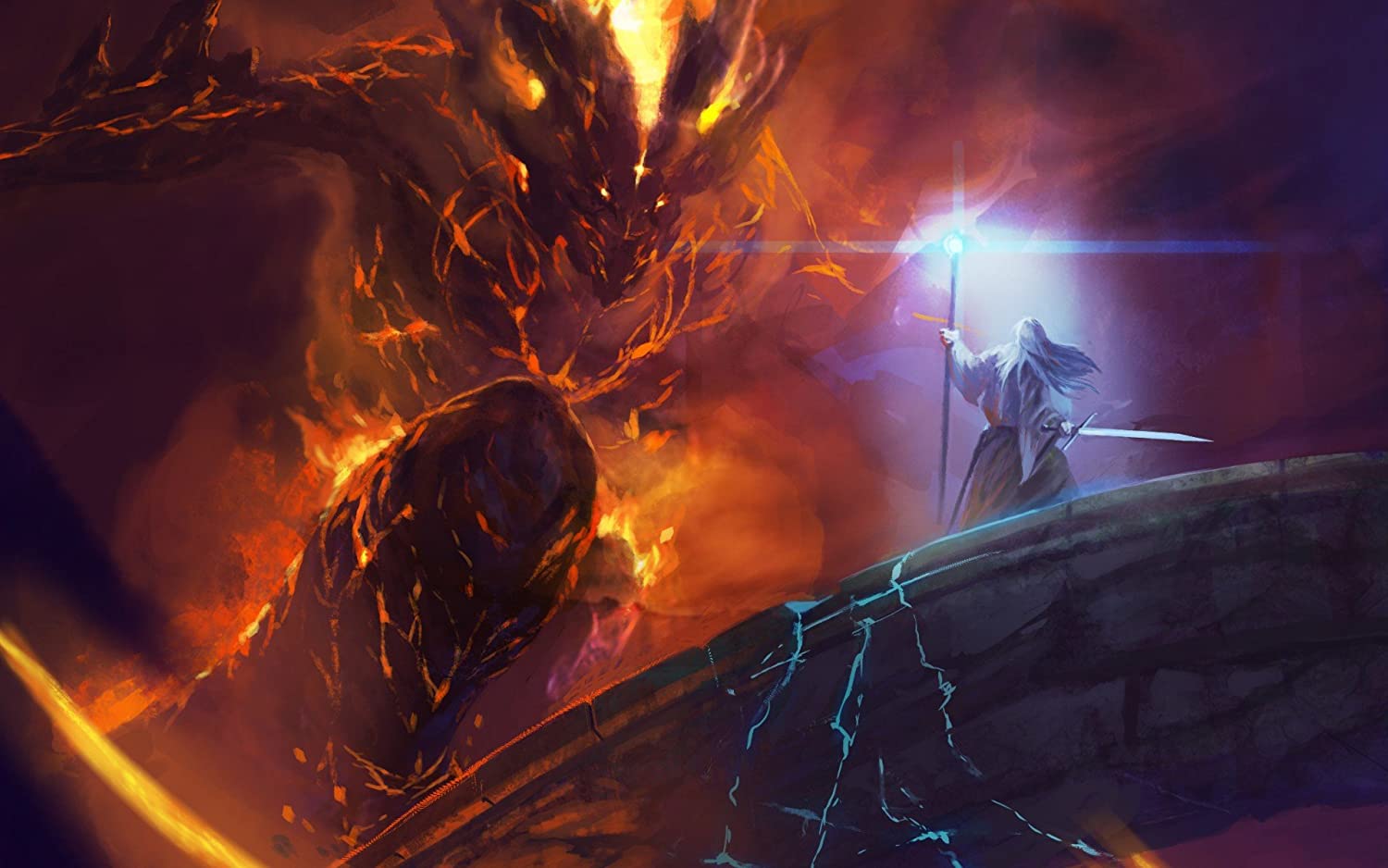 Handling Observability Problems
41
Hard to Deploy
No Code, No Configuration to get 90% of the Value
42
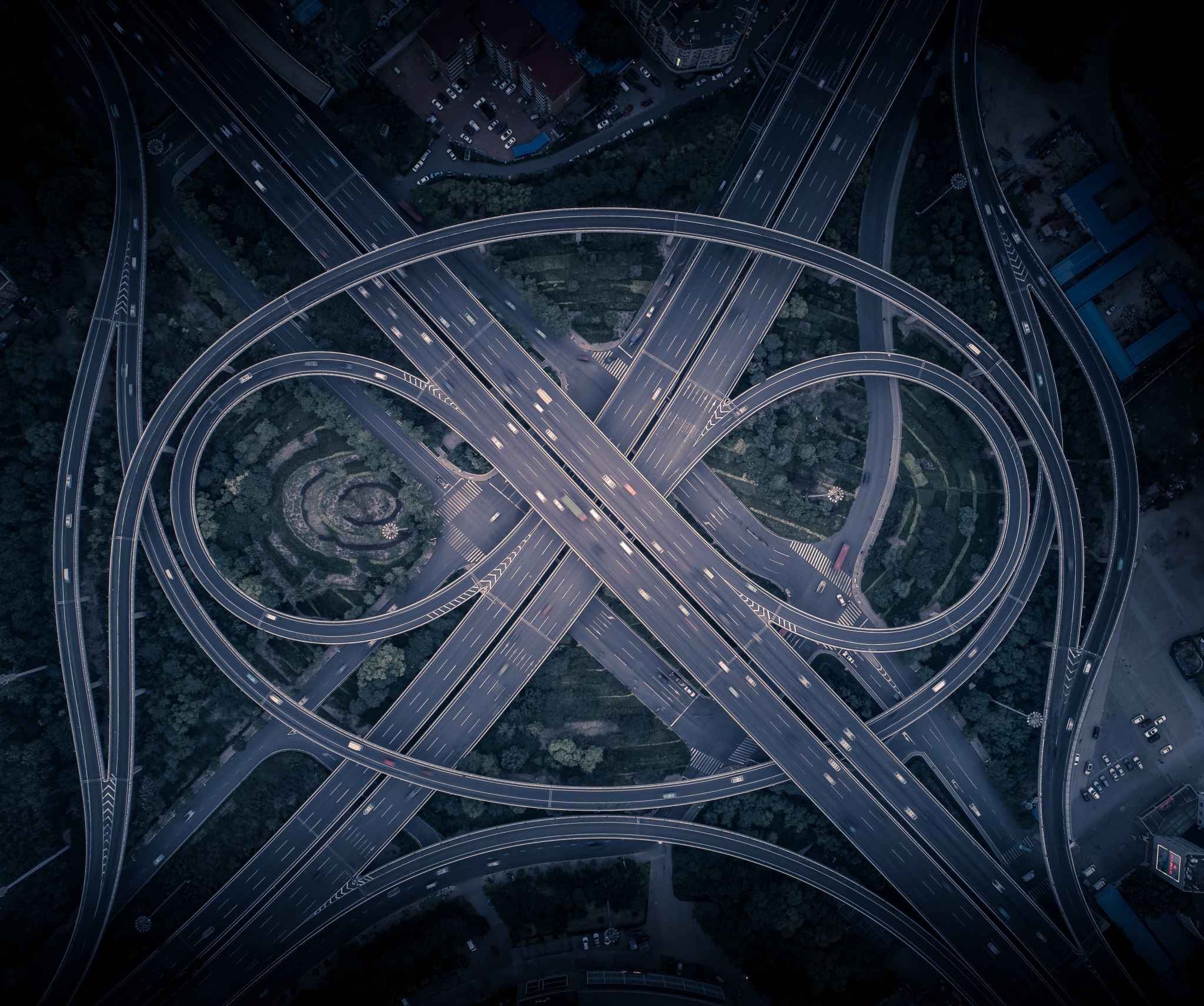 Hard to cover all the Infrastructure
Cover Kubernetes, Containers, Cloud, VM, Bare Metal
43
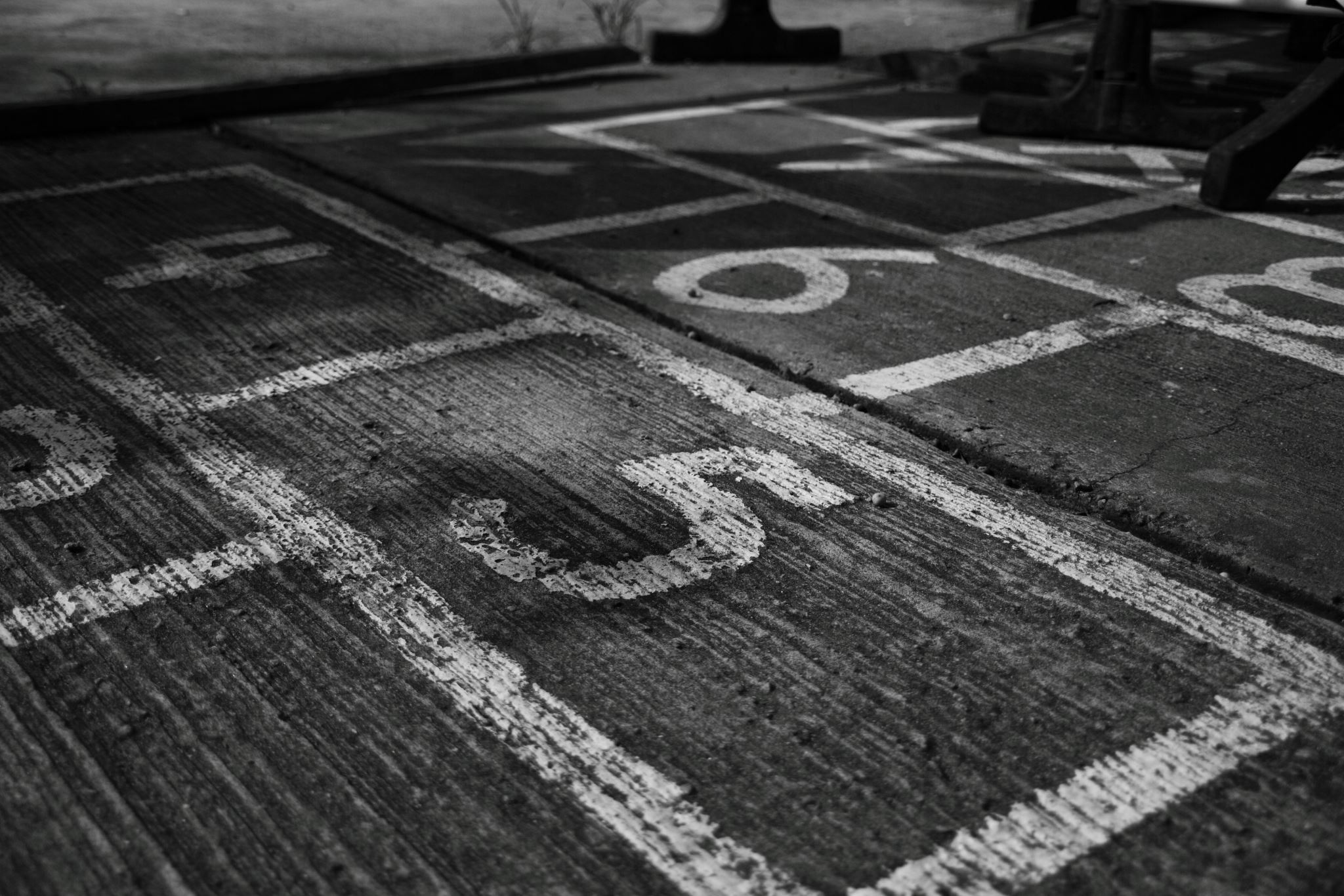 Hard to Use
Less Raw Data, More Actionable Insights
44
Silos
Complete Infrastructure and App Coverage
Evidence based Root Cause Analyses
45
Focus on Objective Measures rather than Vanity Ratios
Noise
46
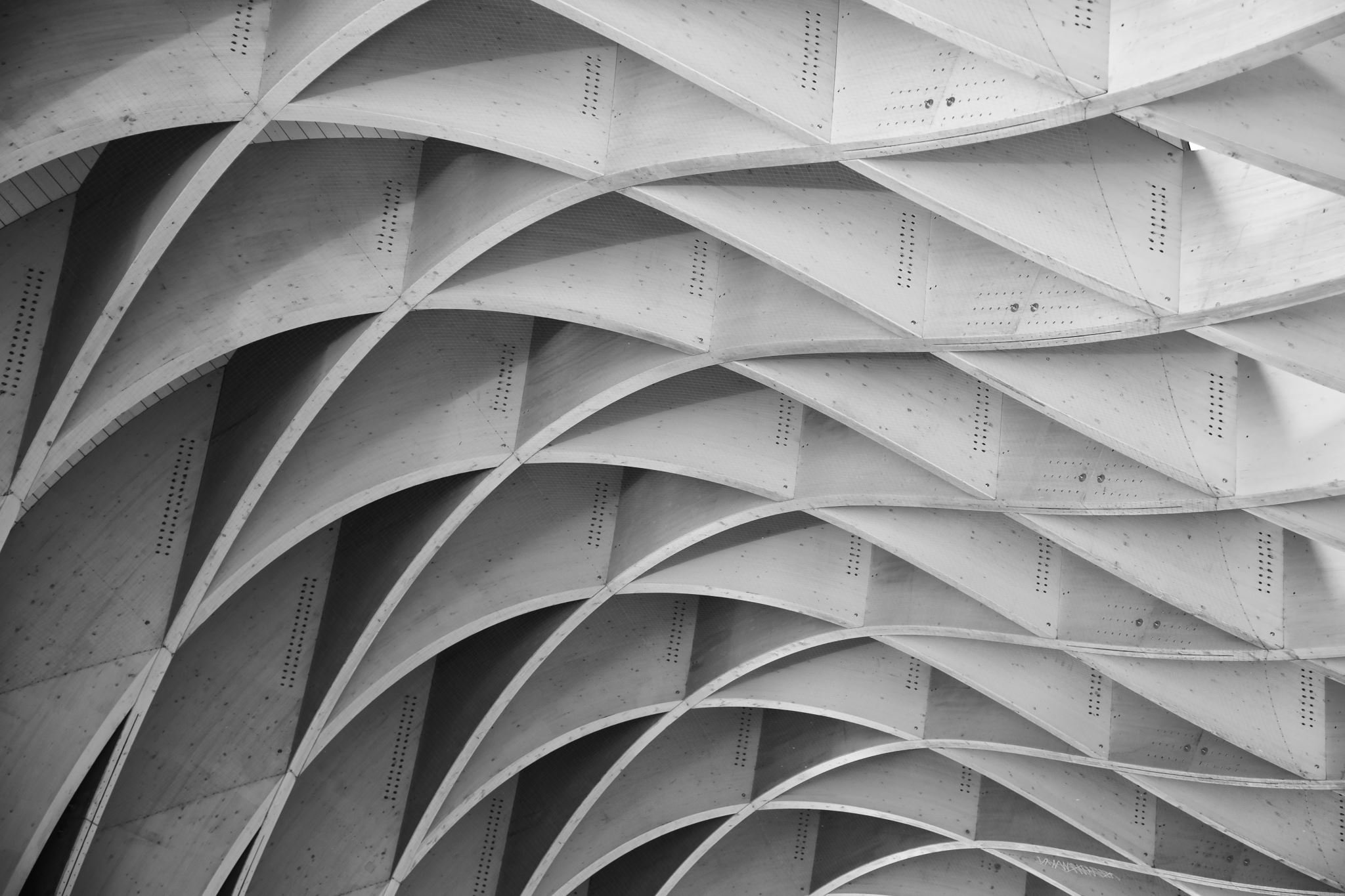 Overhead
eBPF – Modern Technology designed for speed
Heavily Optimized Open Source Agents
47
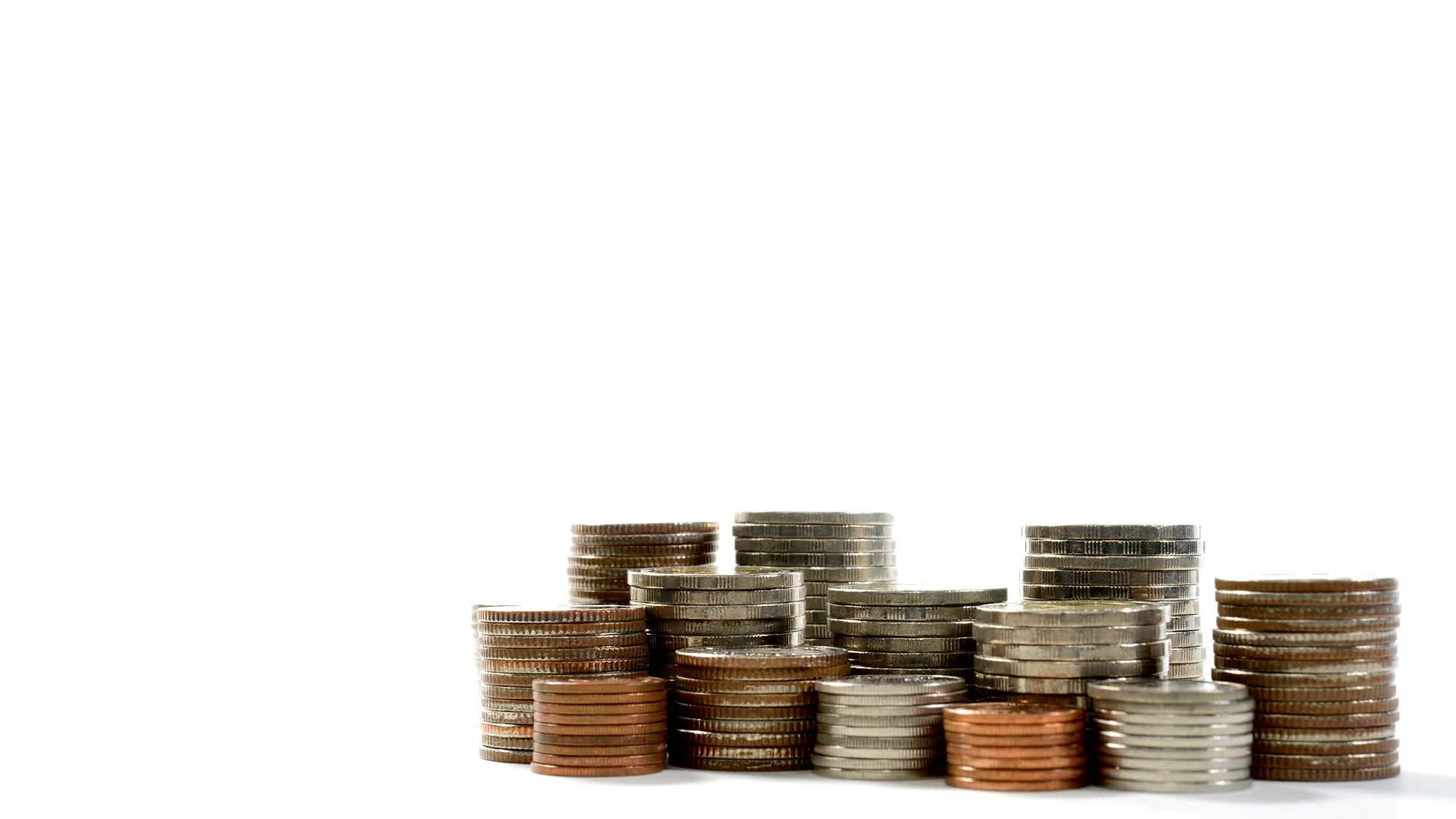 Cost
Roll your own 
Flexible data retention options
State of Art Data Storage Technologies
48
Words of Advice
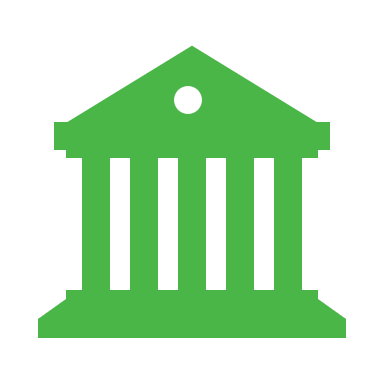 Ensure your observability is complete, with no blind spots
Ensure you have tools to reliably identify the components experiencing issues
Use skill-appropriate tools, less can be more in the time crunch 
Have evidence for escalation to another team or vendor
49
Thank you! 
Let’s Connect!
https://www.linkedin.com/in/peterzaitsev/
https://twitter.com/PeterZaitsev
http://www.peterzaitsev.com